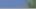 New Markets Tax Credits for Homeownership
(another funding tool in the toolbox)
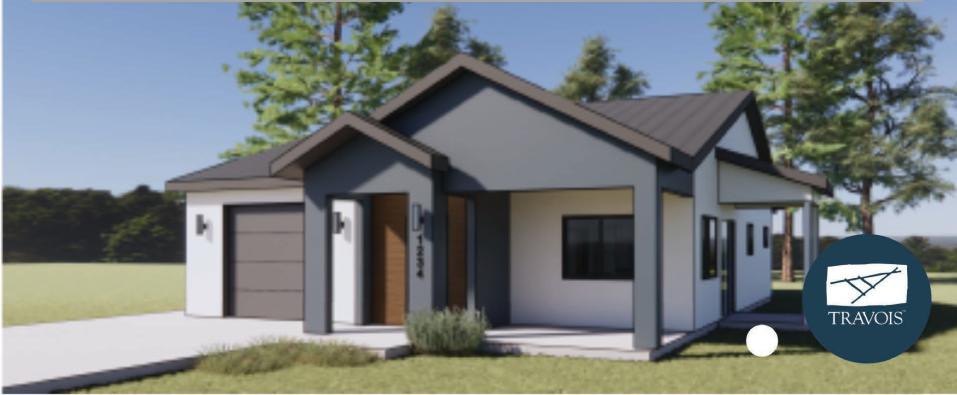 New Markets Tax Credits (	MTC)
An Important Too	to Access More Capital
a funding resource for community and economic development projects
•
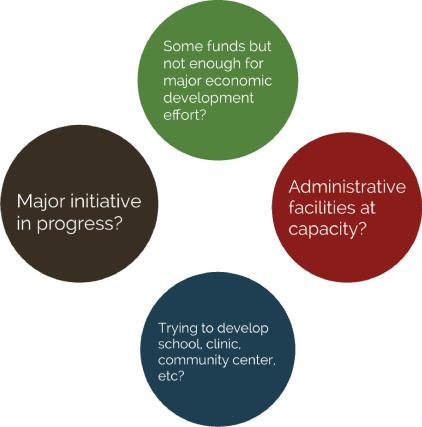 Addressing your community's economi•c development needs
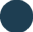 •
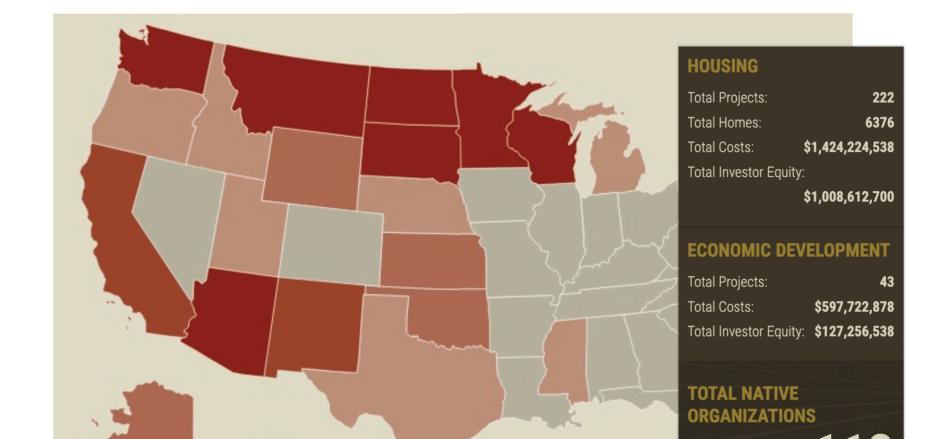 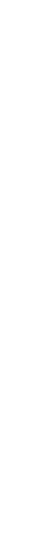 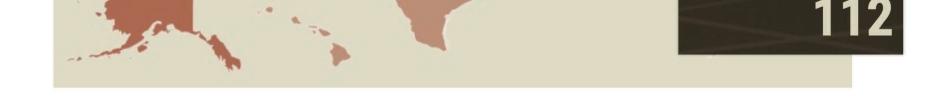 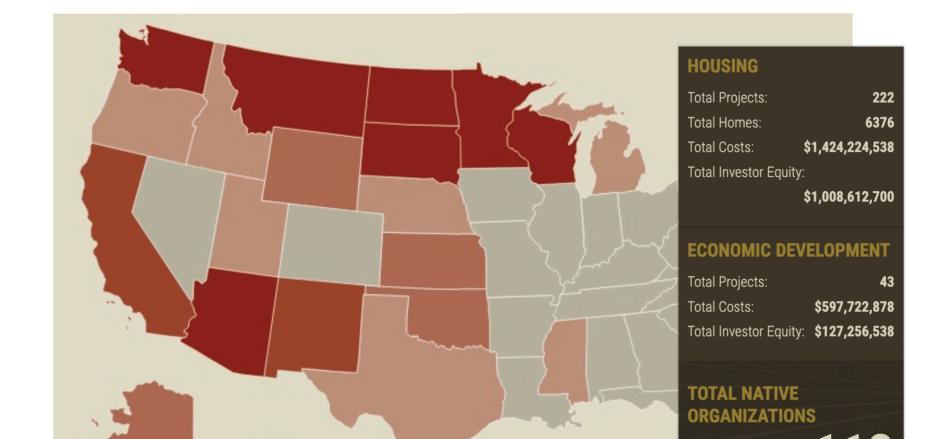 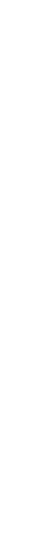 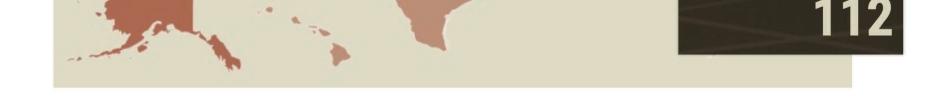 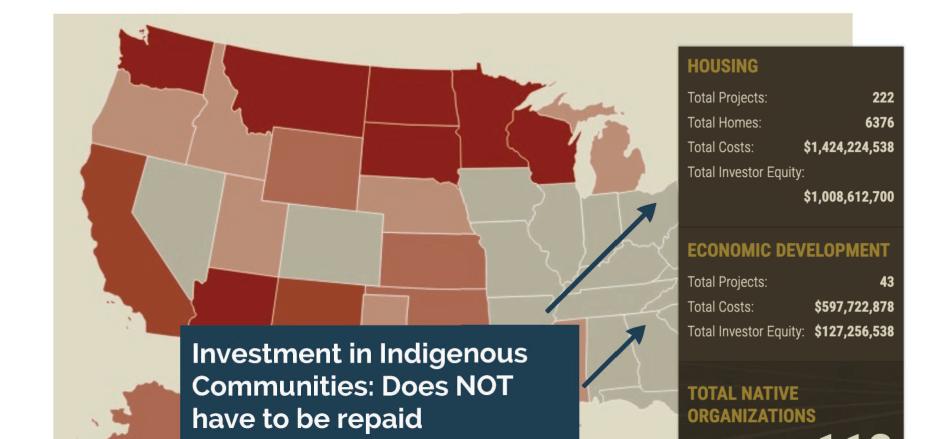 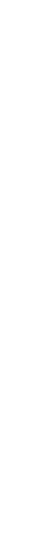 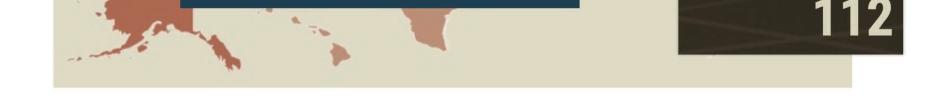 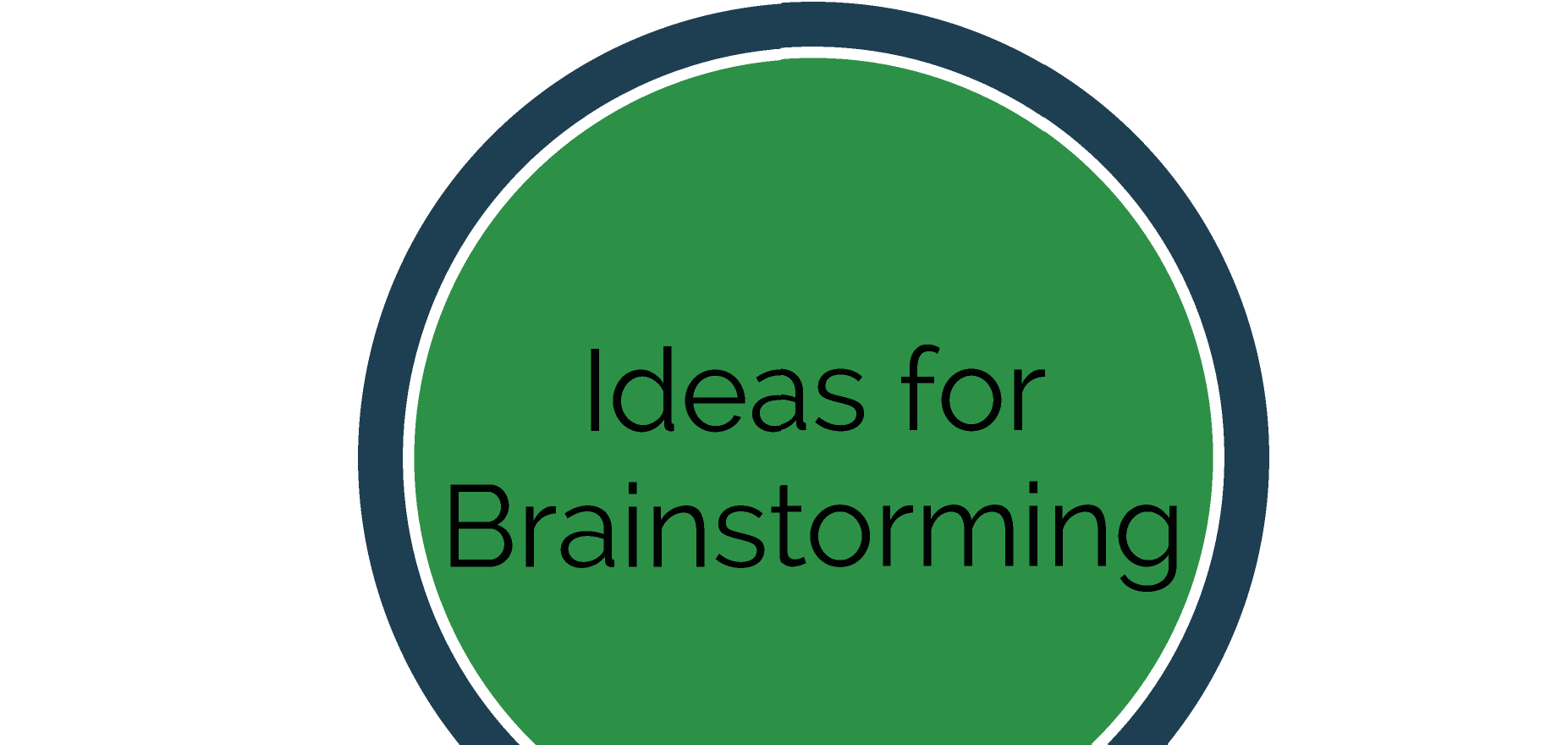 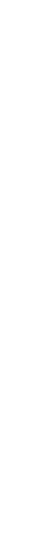 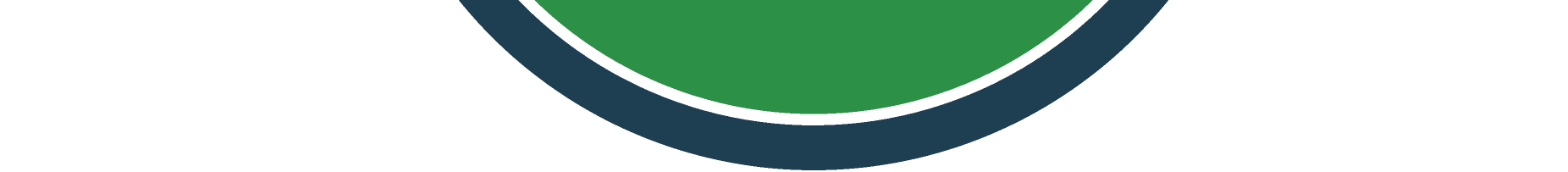 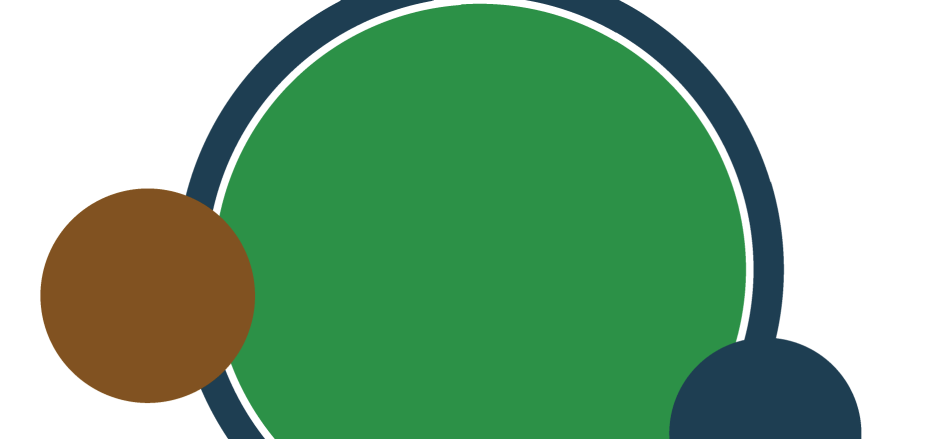 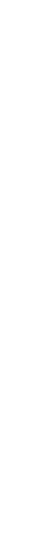 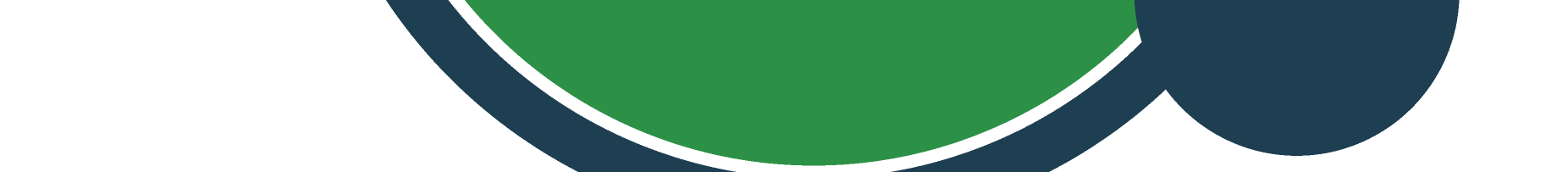 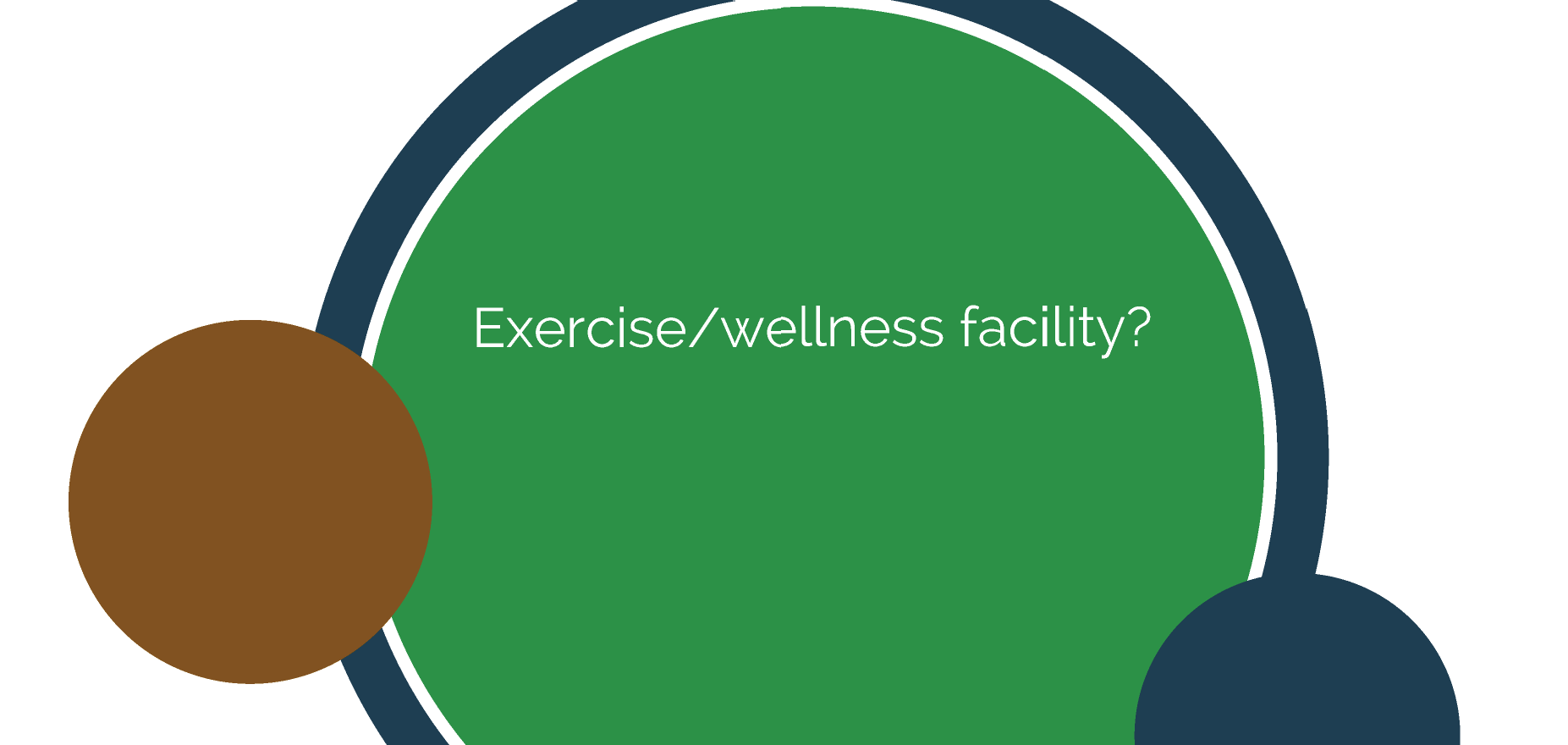 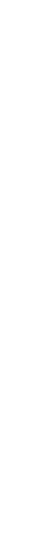 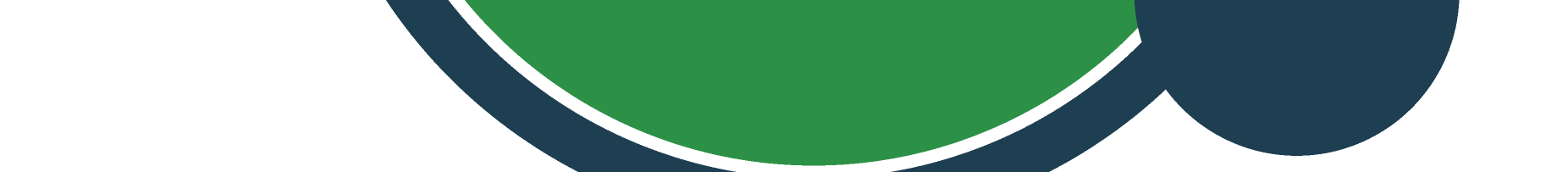 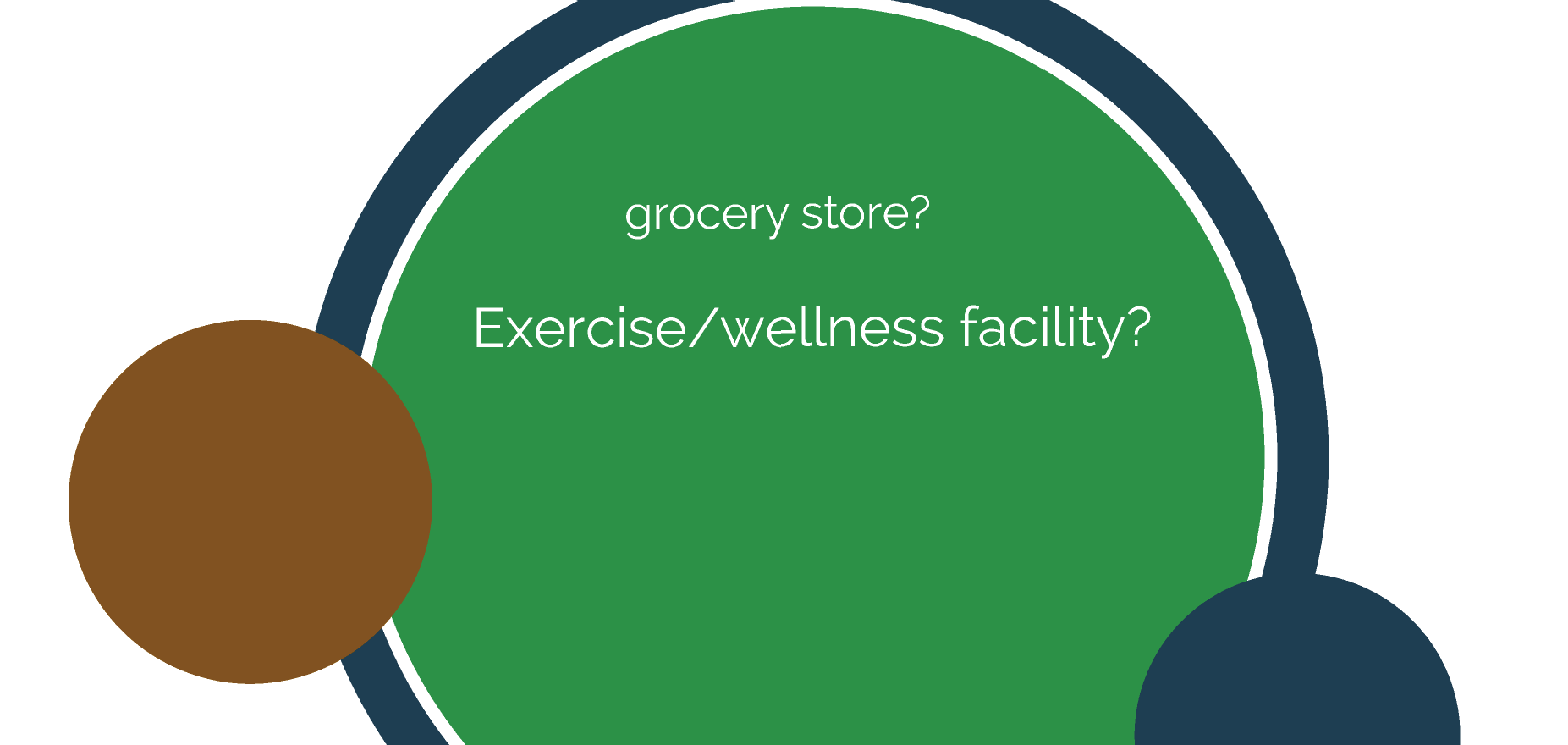 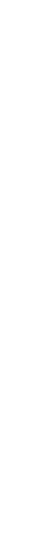 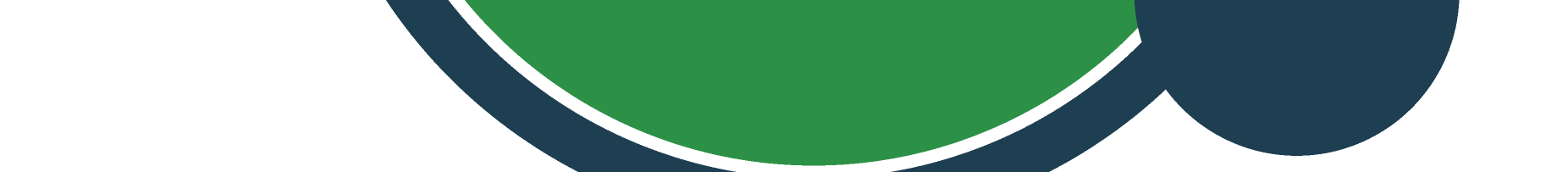 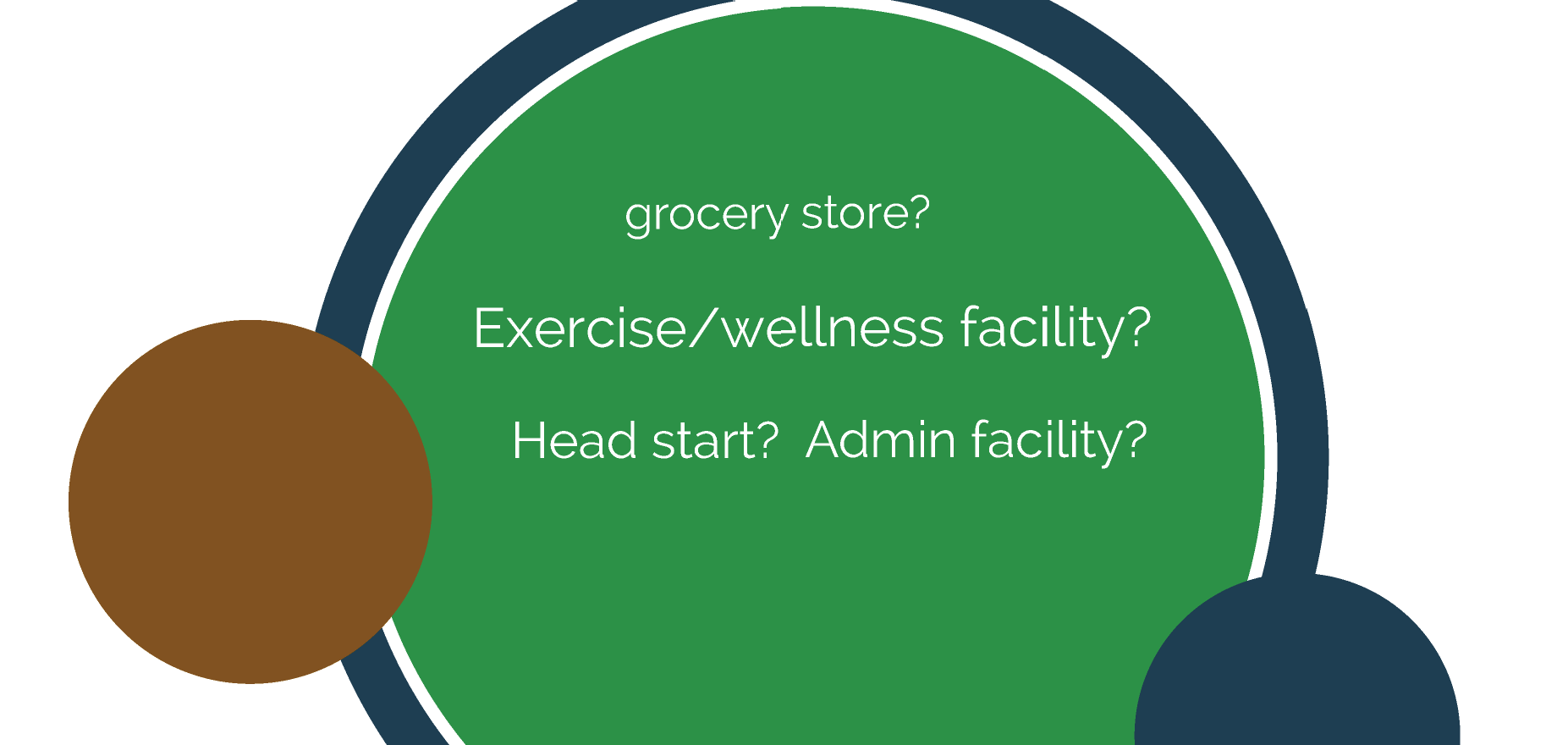 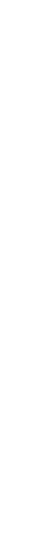 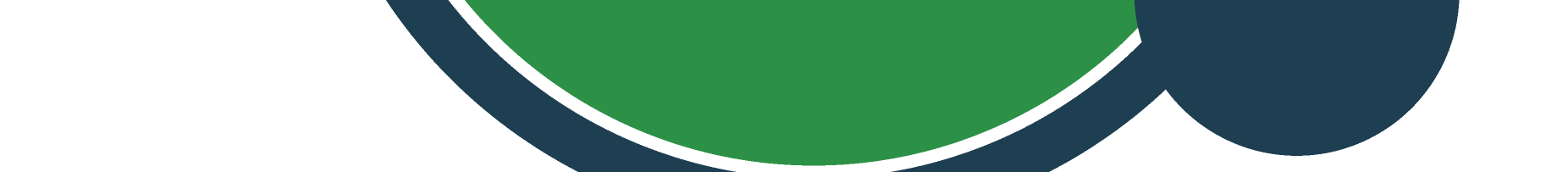 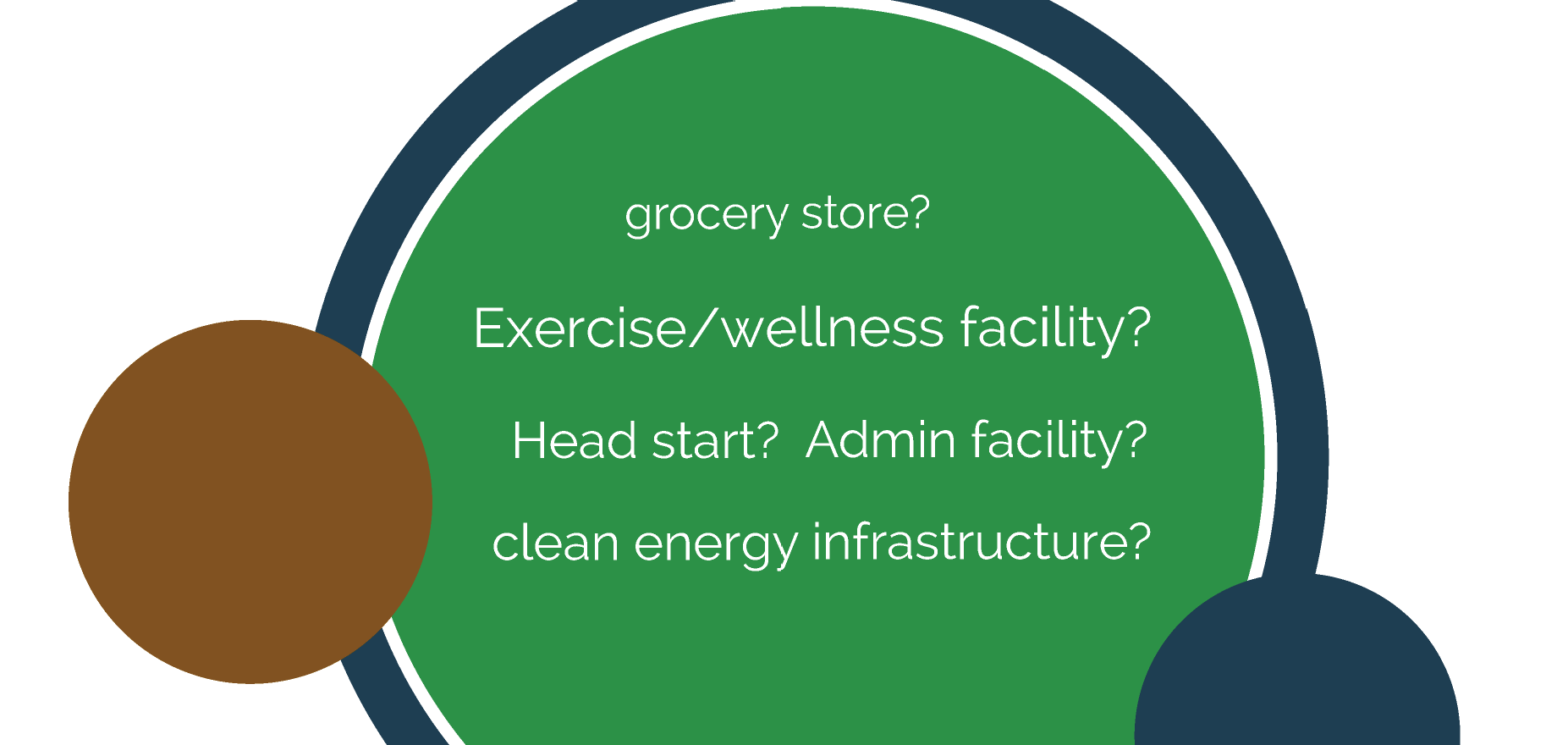 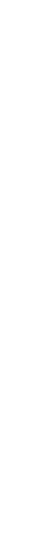 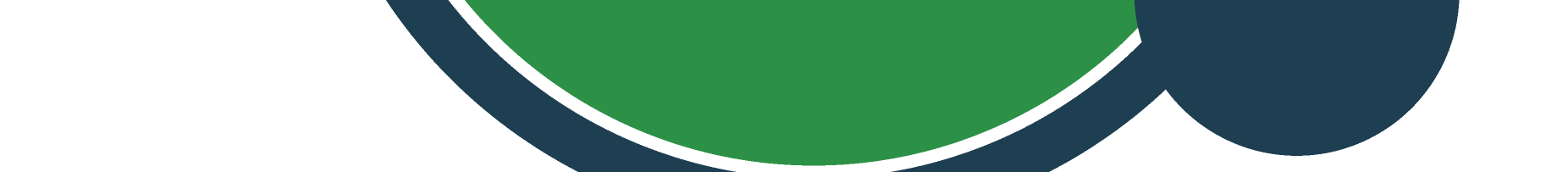 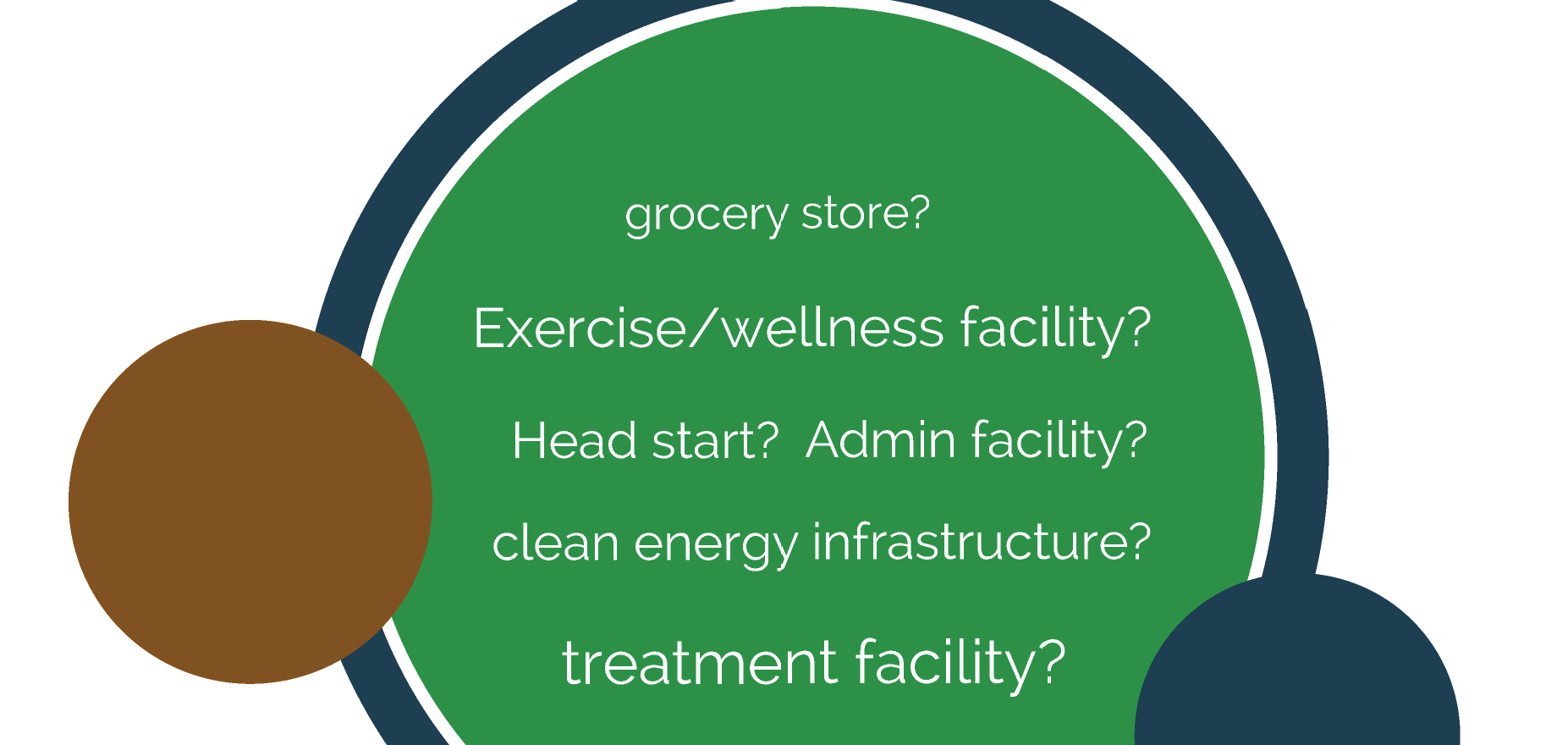 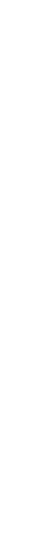 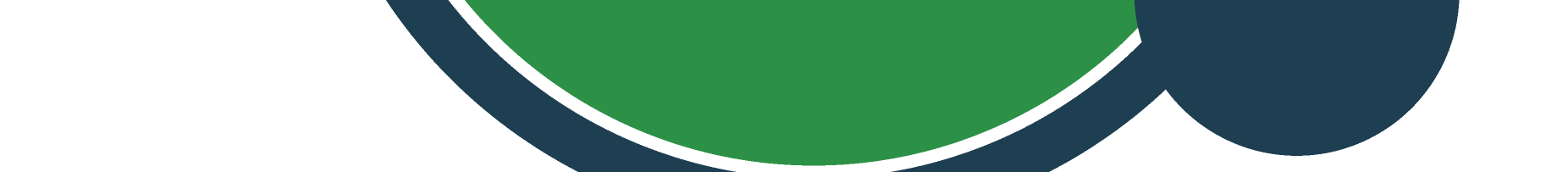 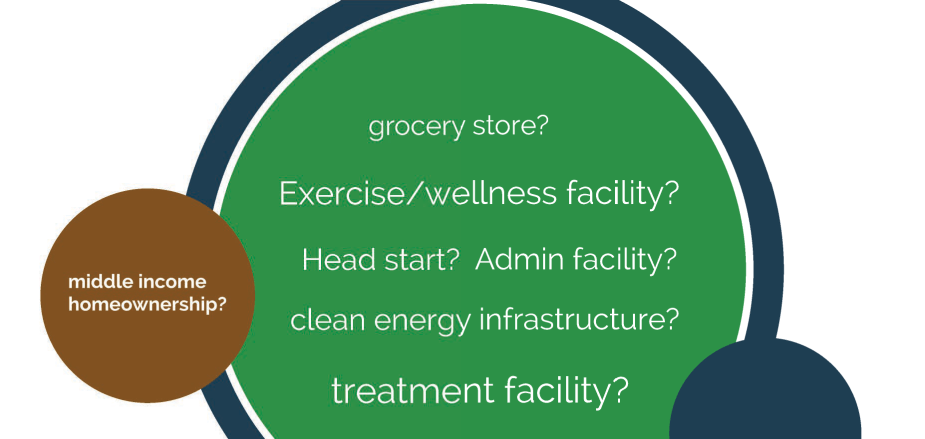 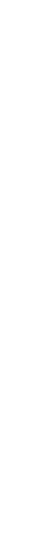 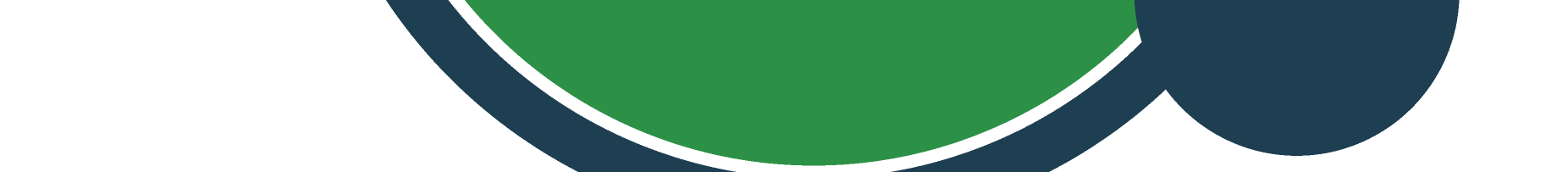 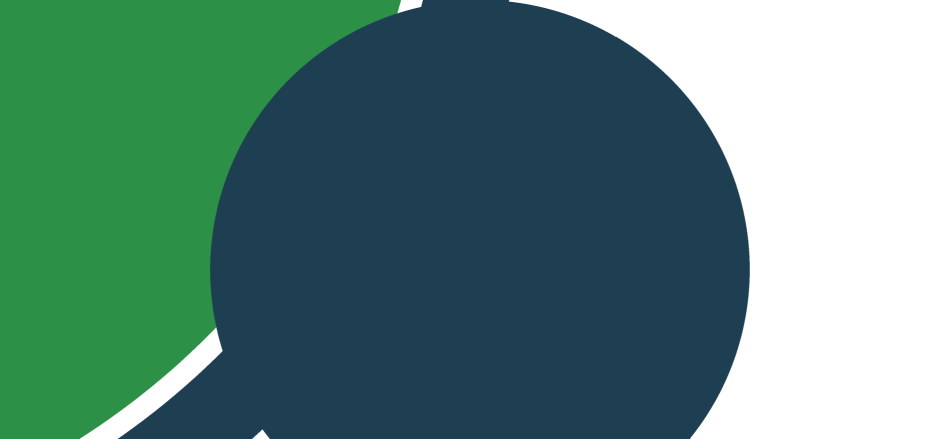 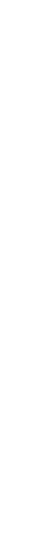 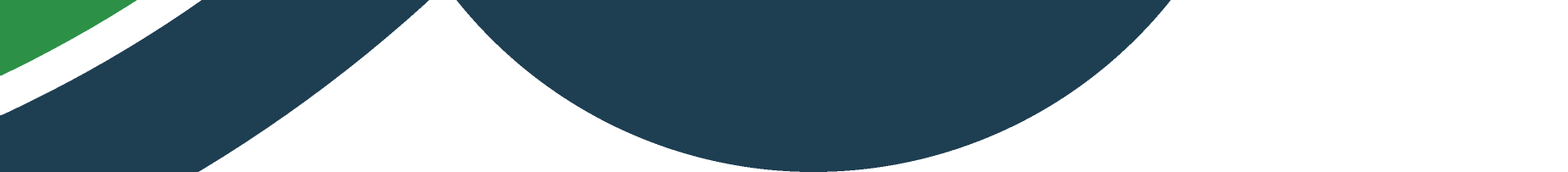 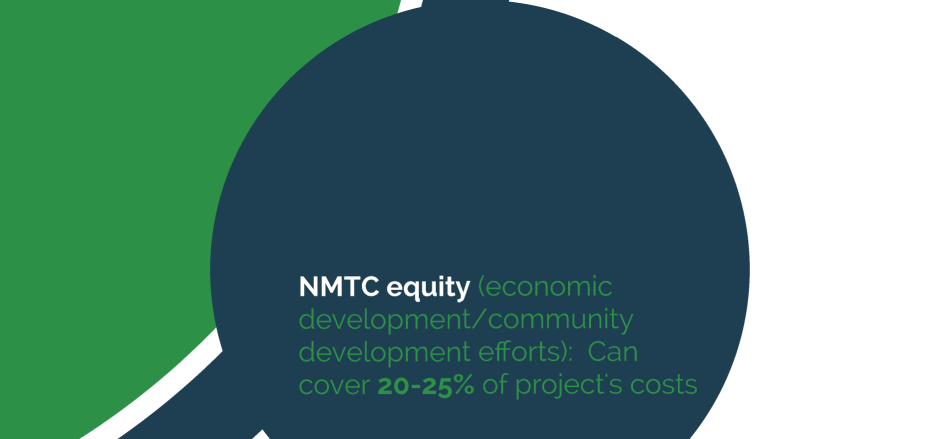 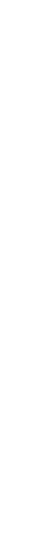 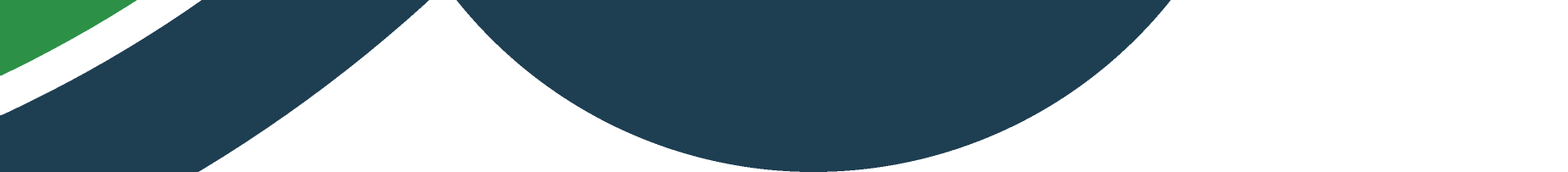 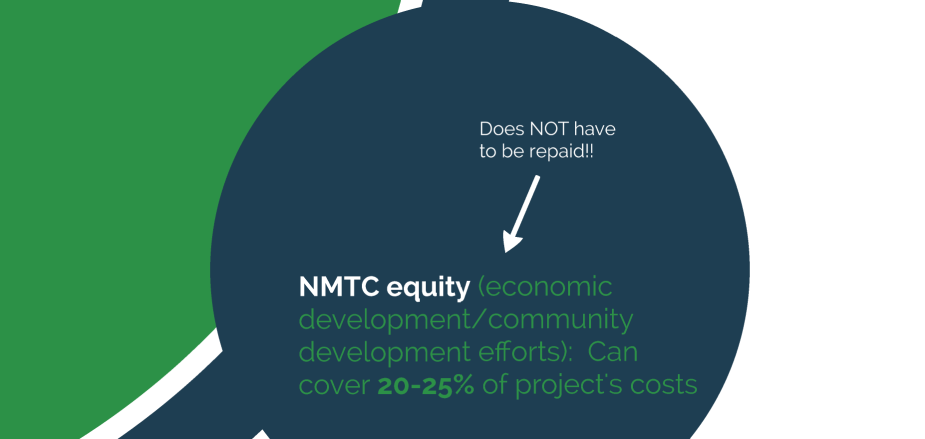 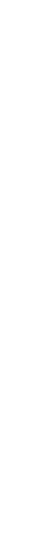 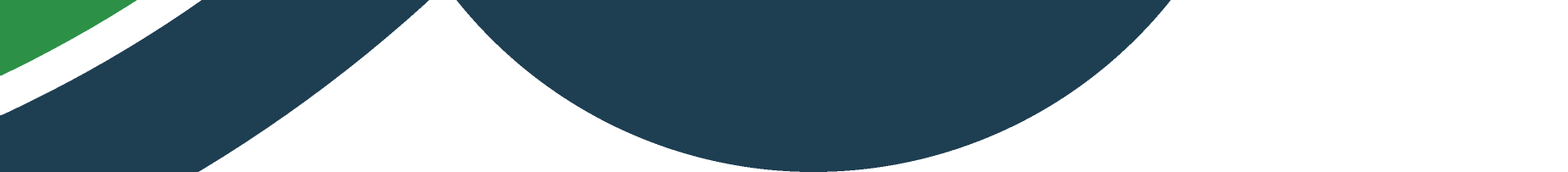 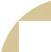 Real World Examples
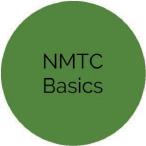 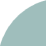 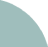 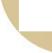 FAQs
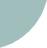 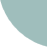 Add New Market Tax Credits to your toolbox
Eligibility

Hypothetical Project
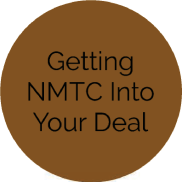 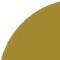 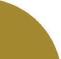 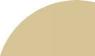 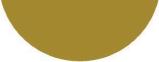 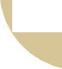 Overview
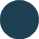 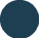 US Department of Treasury
Community Development Financial Institutions Fund (CDFI)
39% tax credit on total development cost
7 year compliance period

$3.5 billion in allocation per year awarded to Community Development Entities (CDEs)
CDEs deploy credits to qualifying projects
Each CDE has different service area. investment goals

NMTCs can pay for 20-25% of total cost of development
Overview
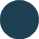 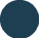 US Department of Treasury
Community Development Financial Institutions Fund (CDFI)
39% tax credit on total development cost
7 year compliance period
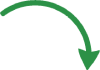 $3.5 billion in allocation per year awarded to Community Development Entities (CDEs)
CDEs deploy credits to qualifying projects
Each CDE has different service area. investment goals
increased to $5B
NMTCs can pay for 20-25% of total cost of development
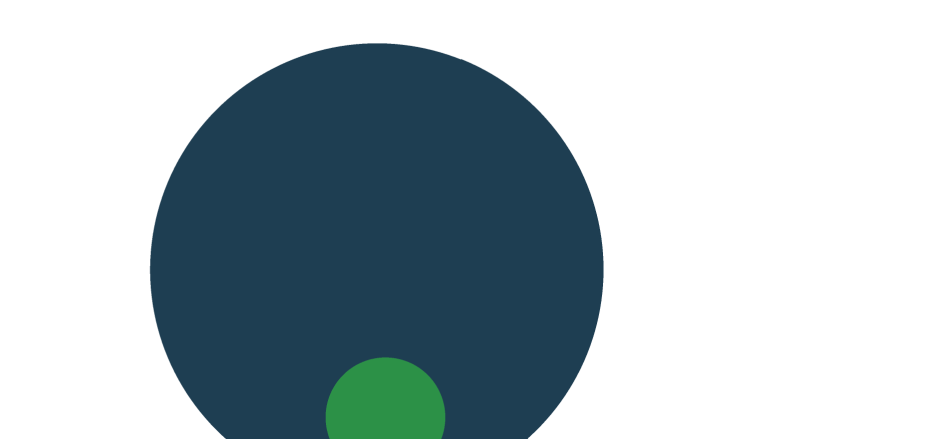 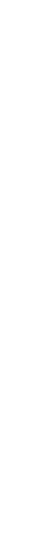 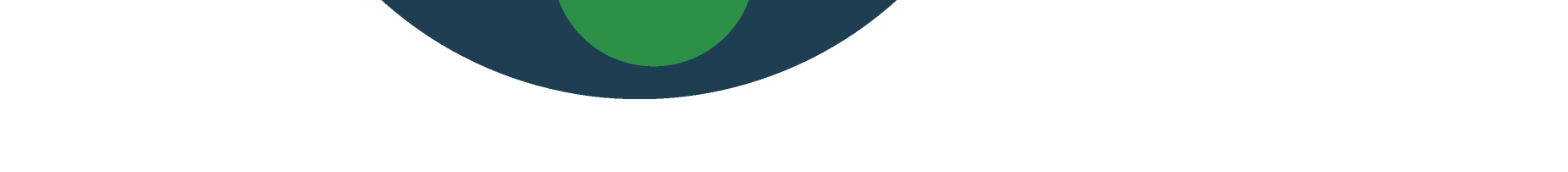 Community Dev,elopment Entities (CDEs)
Community Dev,elopment Entities (CDEs)
*	Travois is a CDE
Community Dev,elopment Entities (CDEs)
*	Travois is a CDE
*Collaboration with Chickasaw Nation CDE
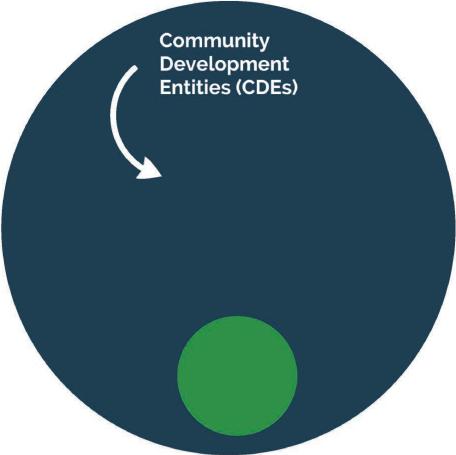 * Travois is a CDE
*Collaboration with Chickasaw Nation CDE
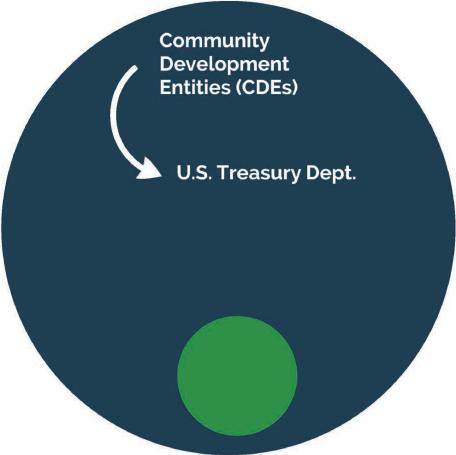 * Travois is a CDE
*Collaboration with Chickasaw Nation CDE
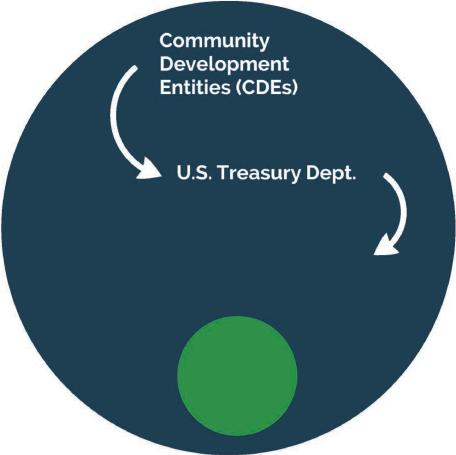 * Travois is a CDE
*Collaboration with Chickasaw Nation CDE
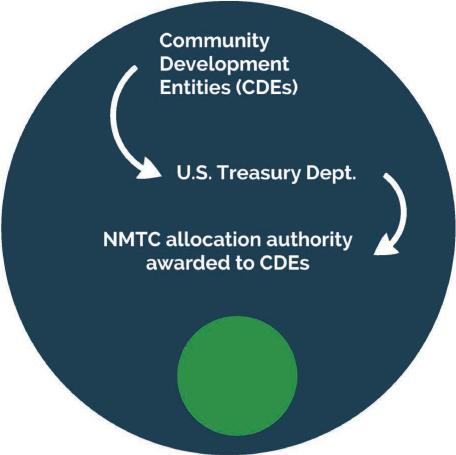 * Travois is a CDE
*Collaboration with Chickasaw Nation CDE
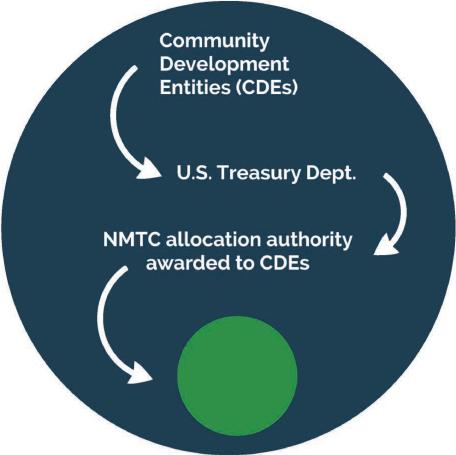 * Travois is a CDE
*Collaboration with Chickasaw Nation CDE
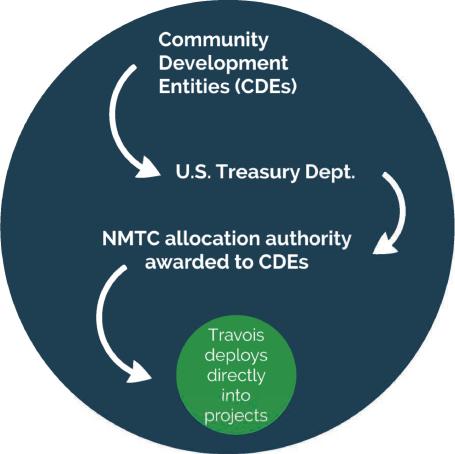 * Travois is a CDE
*Collaboration with Chickasaw Nation CDE
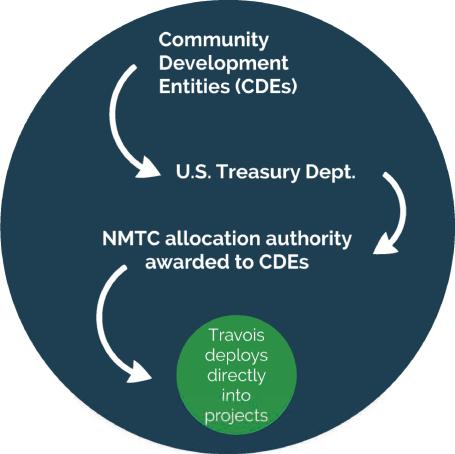 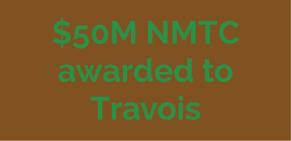 * Travois is a CDE
*Collaboration w·th
Chickasaw Nation CDE
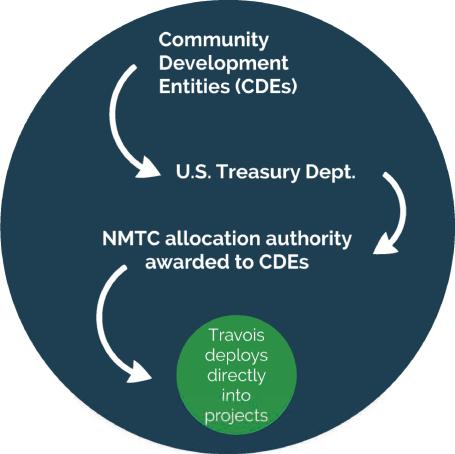 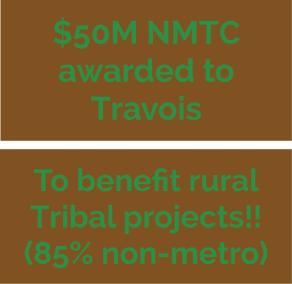 * Travois is a CDE
*Collaboration w·th
Chickasaw Nation CDE
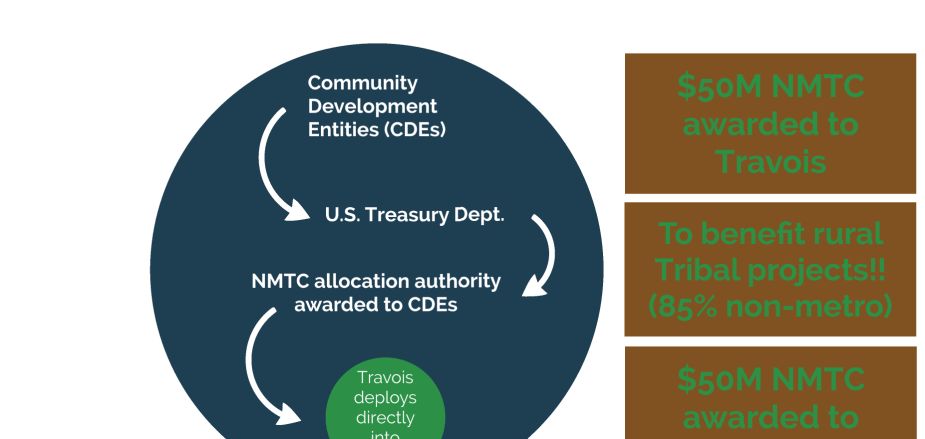 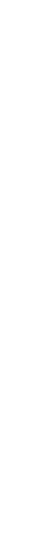 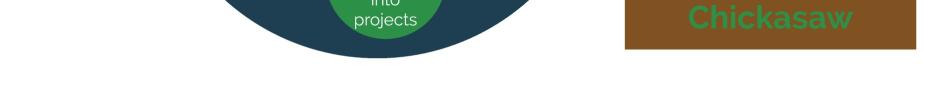 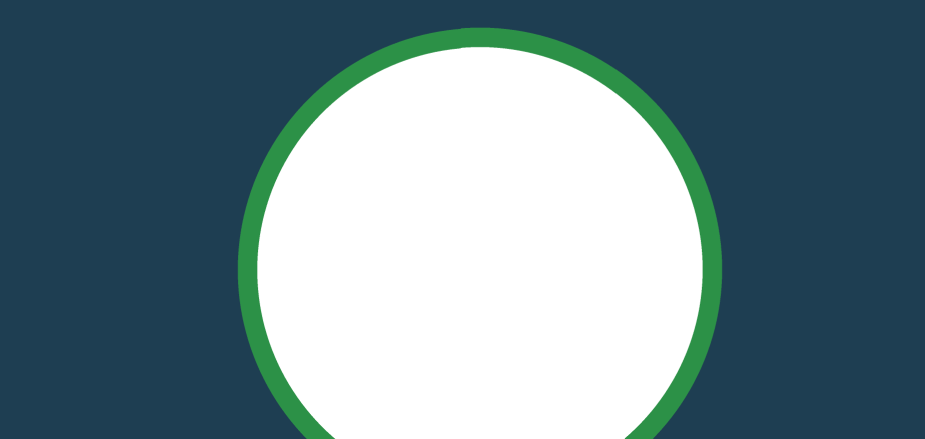 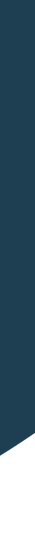 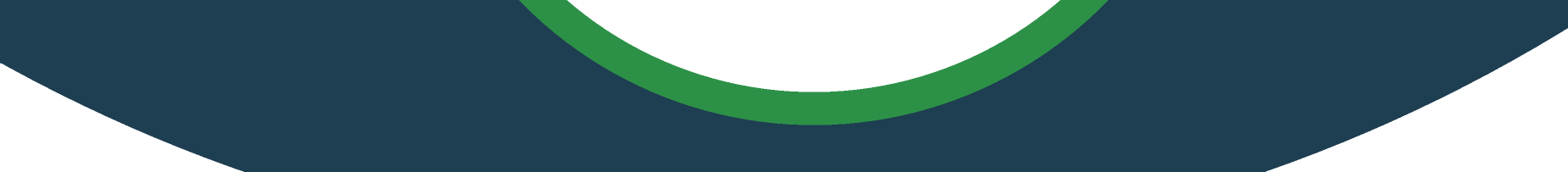 San Poil Treatment Facility (Colville)
s
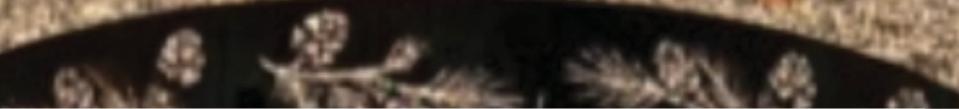 Native O ganization: Confederated Tribes of the Colville Reservation
Date Closed with Investor: 2019
Date C.ompleted:
Develop.ment Type:
Project Status: Under Construction
Total Investor Equity. $5,300,000
Total Project Cost: $19,700,000
ealth Care
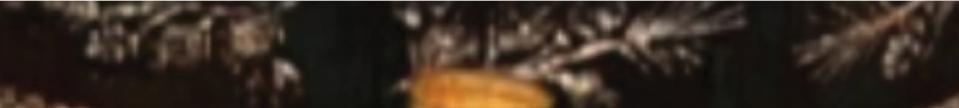 Coeur d'Alene Tribe and Marimn Health Youth Center
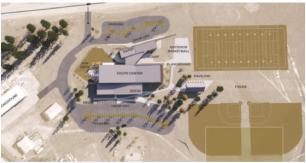 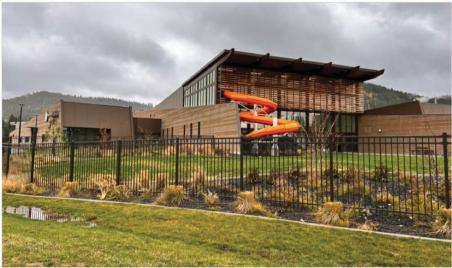 AT A GLANCE


Native Organization: Marimn Health
Date Closed with Investor: 2019
Date Completed:
Development Type: Community Center
Project Status: Under Construction
Total Investor Equity: $6,400,000
Total Project Cost: $20,000,000
s
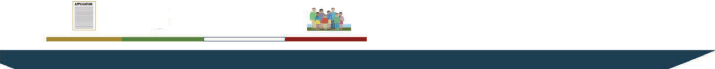 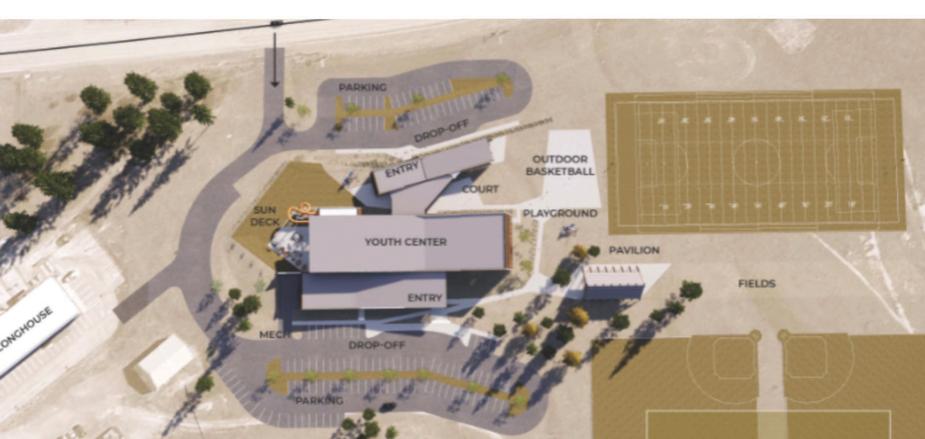 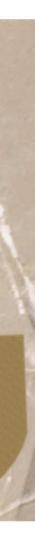 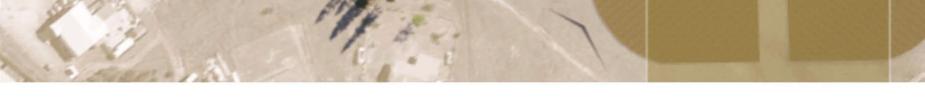 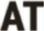 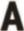 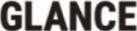 •
D
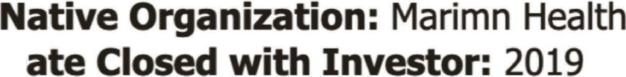 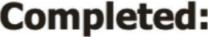 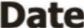 •
I
e
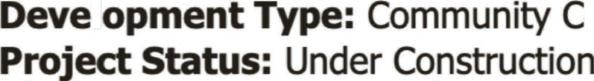 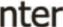 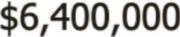 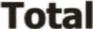 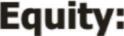 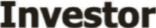 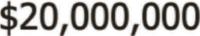 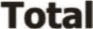 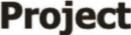 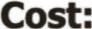 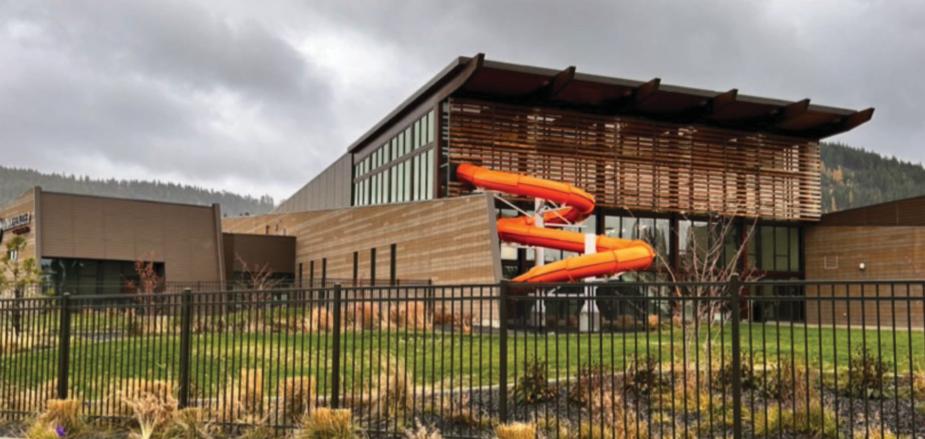 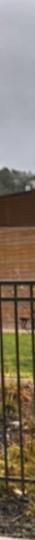 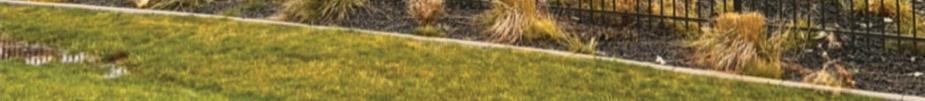 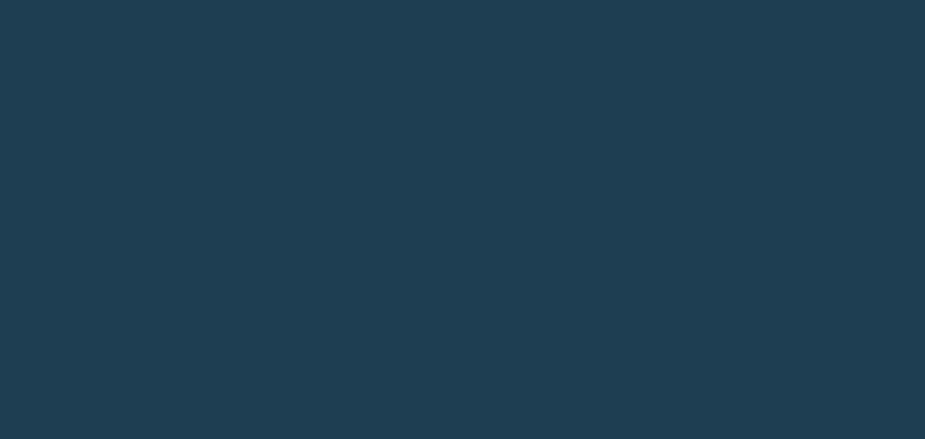 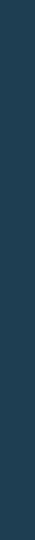 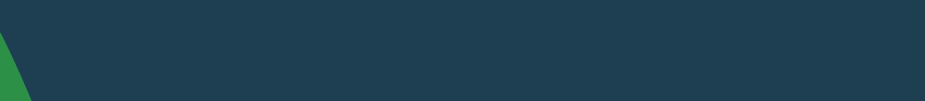 Current Allocation Commitments
(2024)
Current Allocation Commitments
(2024)
Grocery store/food sovereignty (CA)
Current Allocation Commitments
(2024)
Grocery store/food sovereignty (CA)
Education (HA)
Current Allocation Commitments
(2024)
Grocery store/food sovereignty (CA)
Education (HA)
I
Headstart
community
center (CA)
Current Allocation Commitments
(2024)
Grocery store/food sovereignty (CA)
Education (HA)
I
Headstart
community
center (CA)
Hospitality (OK)
Current Allocation Commitments
(2024)
Grocery store/food sovereignty (CA)
Education (HA)
I
Headstart
community
center (CA)
Hospitality (OK)
Admin/domestic violence services (AK)
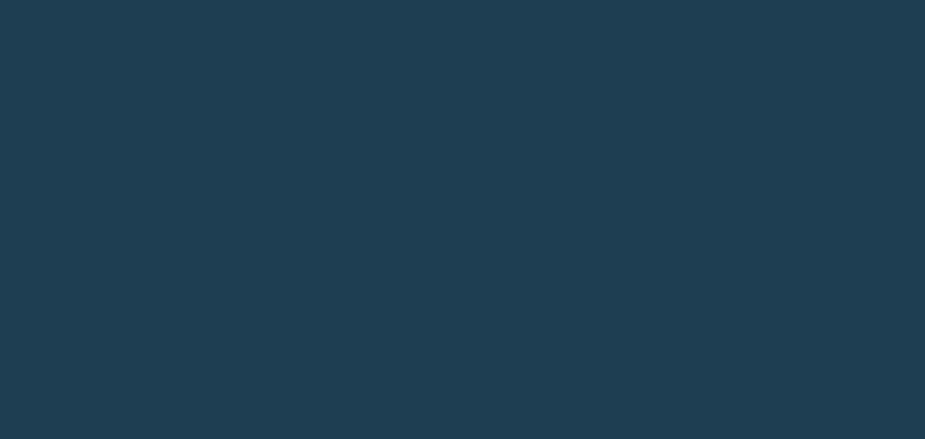 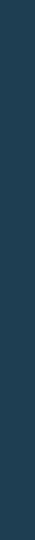 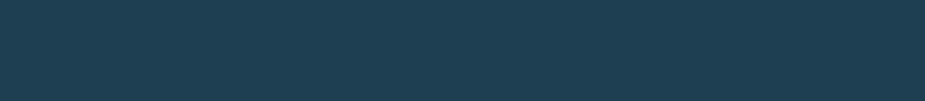 Chickasaw Nation CDE Planned
NMTC
(2024)
Investments
Chickasaw Nation CDE Planned
NMTC
(2024)
Investments
Sovereignty/culture (AZ)
Chickasaw Nation CDE Planned
NMTC
(2024)
Investments
Sovereignty/culture (AZ)
Healthcare (WA)
Chickasaw Nation CDE Planned
NMTC
(2024)
Investments
Sovereignty/culture (AZ)
Healthcare (WA)
Childcare (NE)
Chickasaw Nation CDE Planned
NMTC
(2024)
Investments
Sovereignty/culture (AZ)
Healthcare
(WA)
Childcare
(NE)
Education/language (Ml)
Chickasaw Nation CDE Planned
NMTC
(2024)
Investments
Sovereignty/culture (AZ)
Healthcare
(WA)
Childcare
(NE)
Education/language (Ml)
Homeownership (AZ)
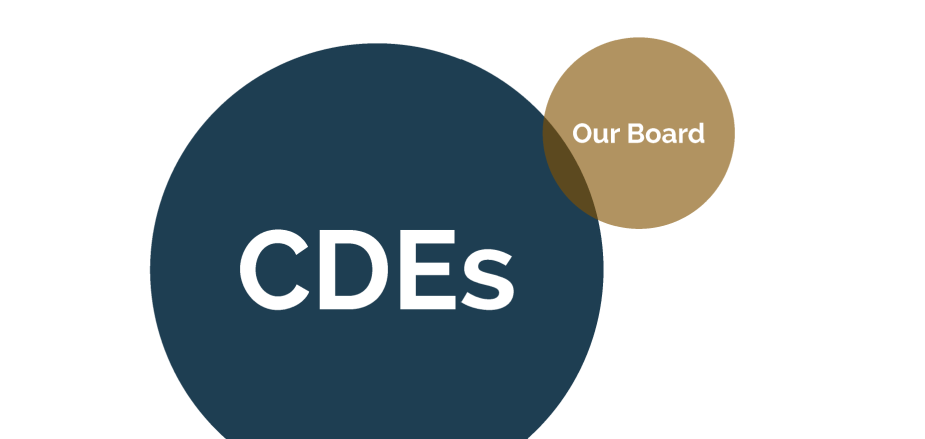 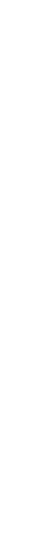 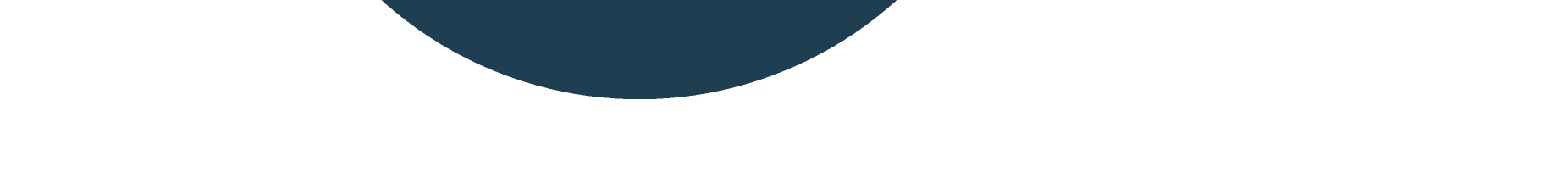 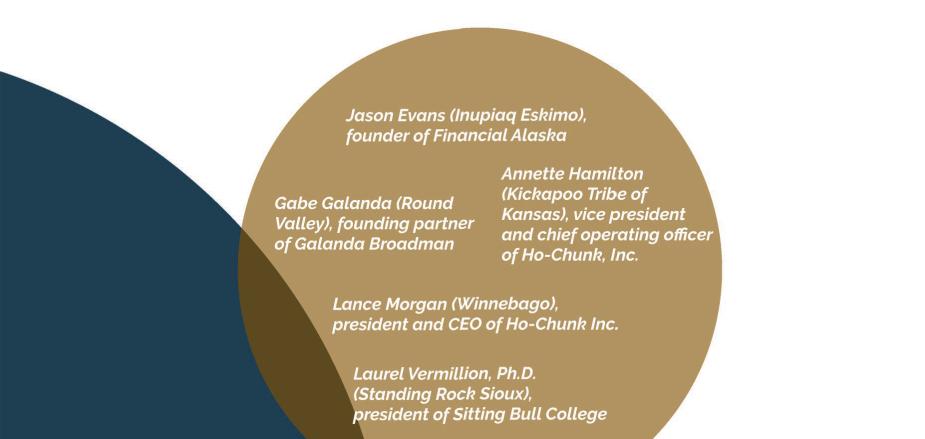 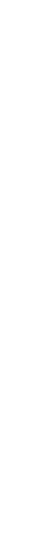 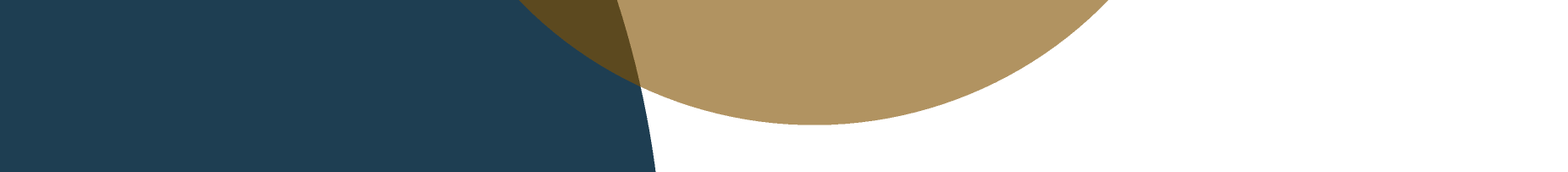 e Eligibility
Geographic
Project must be lo,cated in a low-income census tract

Business Type
Flexible for both real estate and non-real estate projects

Prohibited activities
Gaming
Golf courses
Farming
Liquor stores
Massage/hot tub parlors
Single family, residential rental properties
e Eligibility
Geographic
Project must be lo,cated in a low-income census tract

Business Type
Flexible for both real estate and non-real estate projects

Prohibited activities
Gaming
Golf courses
Farming
Liquor stores
Massage/hot tub parlors
Single familyJ residential rental properties
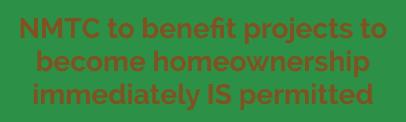 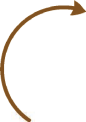 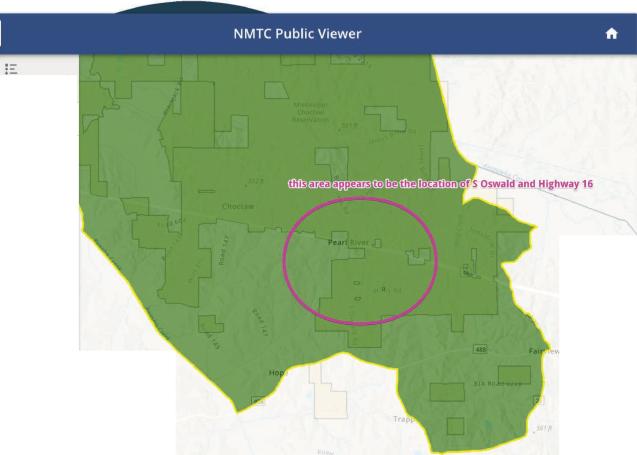 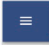 south oswald road cho,	X
D •AILS
LAYERS
LEGEND
2020 NMTC Tract: 28099940100


MetroDesignation
on-metro
PovertyRate
30.00
PctMedianFamilylncome
60.00
UnemploymentRate
9.70
PovertyRateQualified
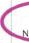 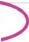 Yes
16
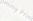 MedianlncomeQualified
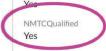 CountyCode
28099
StateName
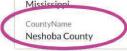 Waldo
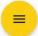 Goocl H.o
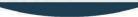 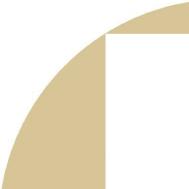 NMTC to benefit
Tribal community
d	v	lopm	nt projects

Every economic development project is unique. but there are two things common to all:

They a e all a mix of equity and debt.
They all have a gap
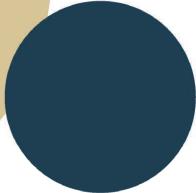 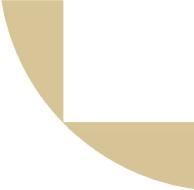 investment fund
Homeownership project
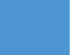 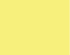 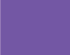 NMTC Investor
NMTC provider
Tribe/TD HE
Tribe
Tribe/Other
Competitve
NAHASDA
IHBG
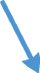 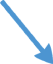 investment fund
Homeownership project
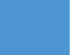 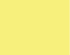 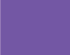 NMTC Investor
NMTC provider
Tribe/TD HE
Tribe
Tribe/Other
Competitve
NAHASDA
IHBG
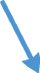 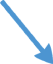 (leverage loan: -$6.4M)

investment  fund
Homeownership project
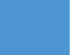 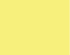 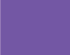 NMTC Investor
NMTC provider
Tribe/TDHE
Tribe
NMTC investor funds
Tribe/Other
Competitve
NAHASDA
IHBG
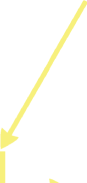 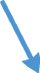 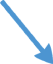 (leverage loan: -$6.4M)

investment fund
Homeownership project
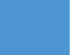 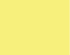 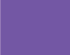 NMTC Investor
NMTC provider
Tribe/TDHE
Tribe
NMTC investor funds
Tribe/Other
Competitve
NAHASDA
IHBG
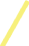 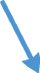 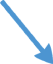 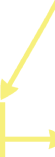 (NMTC enters via Community Dev Entity (aka entity that has NMTC aka Travois)
(leverage loan: -$6.4M)
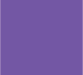 investment fund
Homeownership project
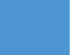 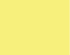 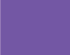 NMTC Investor
NMTC provider
Tribe/TDHE
Tribe
NMTC investor funds
Tribe/Other
Competitve
NAHASDA
IHBG
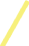 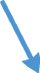 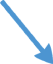 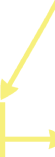 (NMTC enters via Community Dev Entity (aka entity that has NMTC aka Travois)
(leverage loan: -$6.4M)
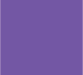 investment fund
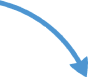 (leverage loan: ~$6.4M)

Homeownership project
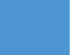 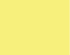 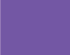 NMTC Investor
NMTC provider
Tribe/TDHE
Tribe
NMTC investor funds
Tribe/Other
Competitve
NAHASDA
IHBG
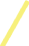 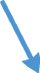 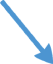 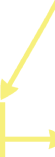 (NMTC enters via Community Dev Entity (aka entity that has NMTC aka Travois)
(leverage loan: -$6.4M)
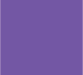 NMTC net benefit to Tribe: ~$1.4M
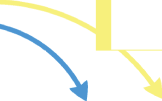 investment fund
(leverage loan: ~$6.4M)

Homeownership project
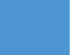 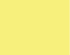 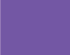 NMTC Investor
Tribe/TDHE
NMTC provider
Other ways to understand this funding tool:
Other ways to understand this funding tool:
Example equates to $9.45M NMTC transaction
Other ways to understand this funding tool:
Example equates to $9.45M NMTC transaction
Investor
claims 39% tax credit over seven years of
•
NMTC transaction (-$3,7M in credits)
Other ways to understand this funding tool:
Example equates to $9.45M NMTC transaction
claims 39% tax credit over seven years of
Investor
NMTC transaction (-$3,7M in credits)
puts an amount less than that
the
Investor
into
transaction up front
Other ways to understand this funding tool:
Example equates to $9.45M NMTC transaction
claims 39% tax credit over seven years of
Investor
NMTC transaction (-$3,7M in credits)
puts an amount less than that
the
Investor
into
transaction
up front
Travois structure:	assumes repayment not necessary 	because investor is getting benefit of tax credits
Other ways to understand this funding tool:
Example equates to $9.45M NMTC transaction
claims 39% tax credit over seven years of
Investor
NMTC transaction (-$3,7M in credits)
puts an amount less than that
the
Investor
into
transaction up front
Travois structure:	assumes repayment not necessary 	because investor is getting benefit of tax credits
Win for Tribe/TDHE:	another strategic funding tool that can enable homeownership	programs to be scaled up
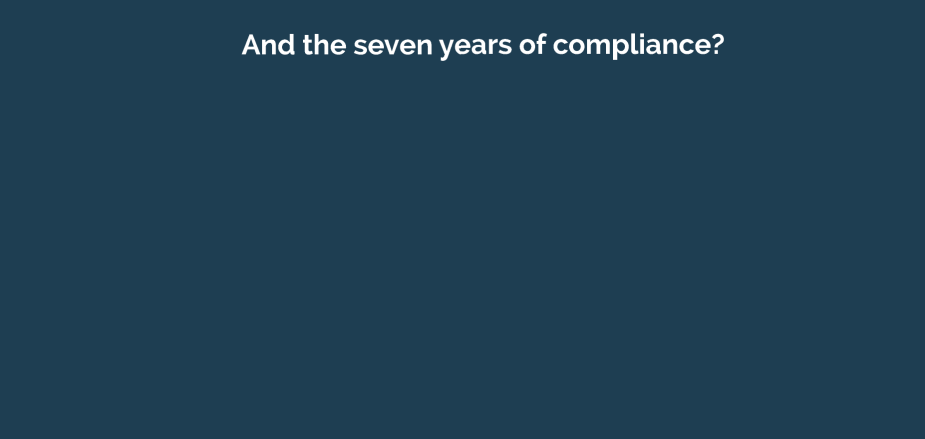 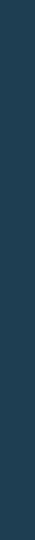 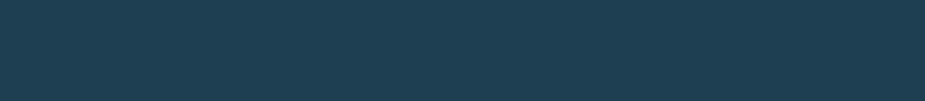 And the seven years of compliance?
Different from LIHTC where compliance 	function of the tenant living in the unit
is a
And the seven years of compliance?
Different from LIHTC where compliance 	function of the tenant living in the unit
is a
Shorter period (7 years) compared to LIHTC
And the seven years of compliance?
Different from LIHTC where compliance 	function of the tenant living in the unit
is a
Shorter period (7 years) compared to LIHTC
=>
compliance
focus is on Tribe operating
NMTC
an active, qualifying business (which in this case is a business of creating homeownership	homes)
And the seven years of compliance?
Different from LIHTC where compliance 	function of the tenant living in the unit
is a
Shorter period (7 years) compared to LIHTC
=>
compliance
focus is on Tribe operating
NMTC
an active, qualifying business (which in this case is a business of creating homeownership	homes)
Only 20% of	units have to be sold to families <80% AMI
And the seven years of compliance?
Different from LIHTC where compliance 	function of the tenant living in the unit
is a
Shorter period (7 years) compared to LIHTC
=>
compliance
focus is on Tribe operating
NMTC
an active, qualifying business (which in this case is a business of creating homeownership	homes)
Only 20% of	units have to be sold to families <80% AMI
COE (Travois) site visit; not	investor or state
And the seven years of compliance?
Different from LIHTC where compliance 	function of the tenant living in the unit
is a
Shorter period (7 years) compared to LIHTC
=>
compliance
focus is on Tribe operating
NMTC
an active, qualifying business (which in this case is a business of creating homeownership	homes)
Only 20% of units have to be sold to families <80% AMI
COE (Travois) site visit; not investor or state
Business must remain "Active"; business must build at 	least one home for the remaining years of compliance
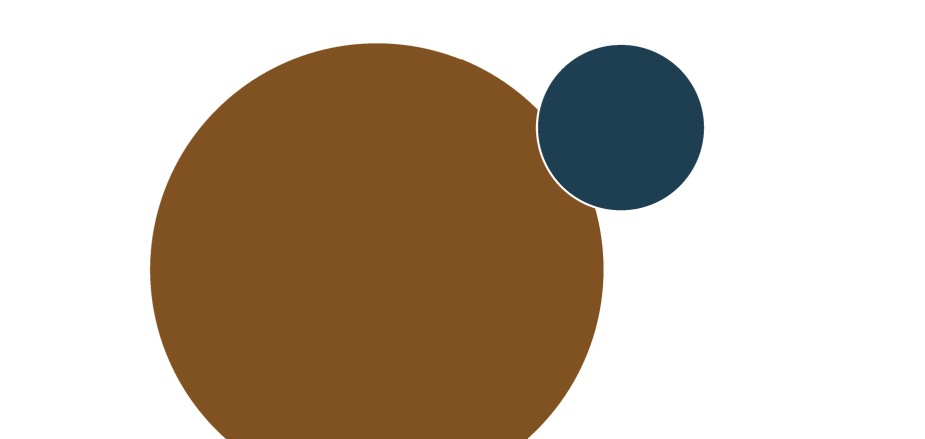 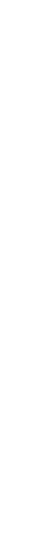 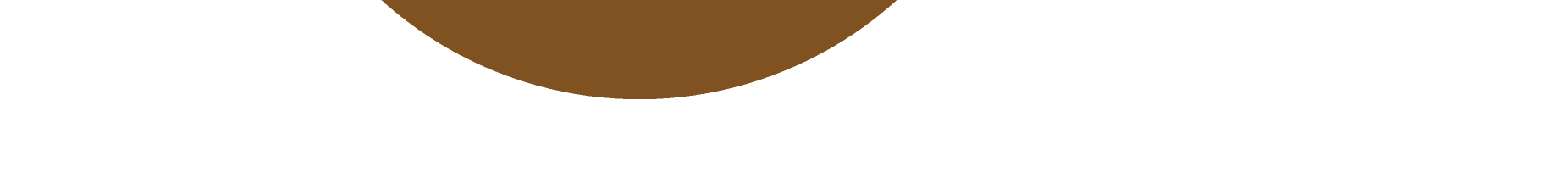 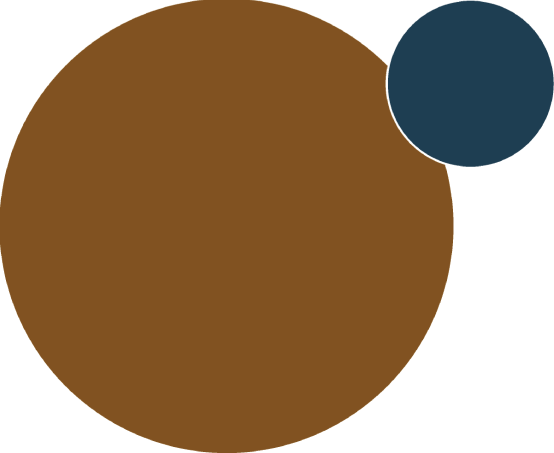 Getting NMTC
into Your Deal
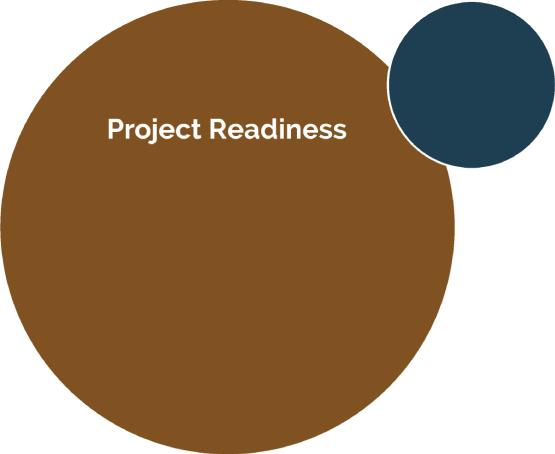 Getting NMTC into Your Deal
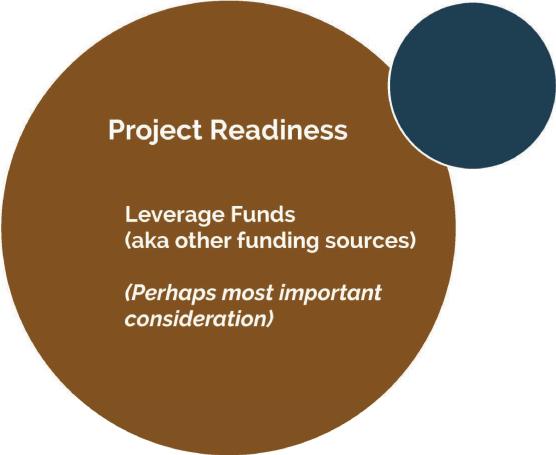 Getting NMTC into Your Deal
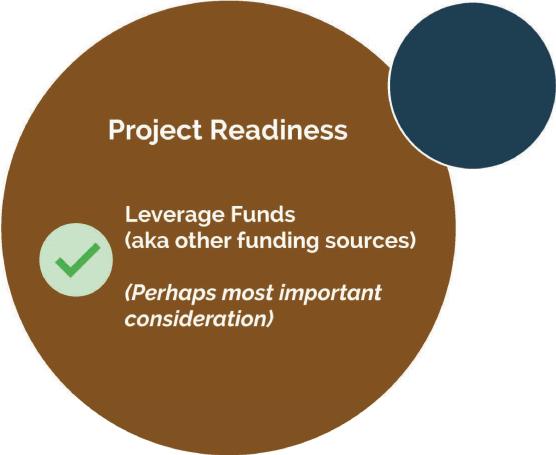 Getting NMTC into Your Deal
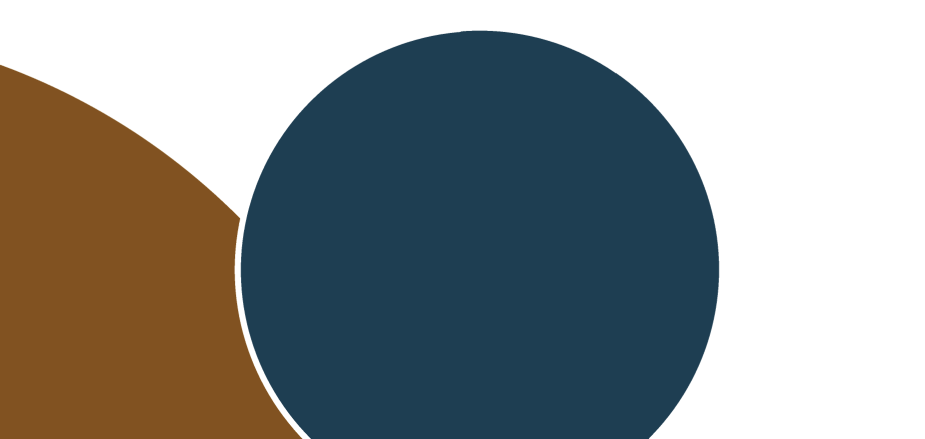 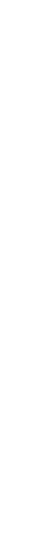 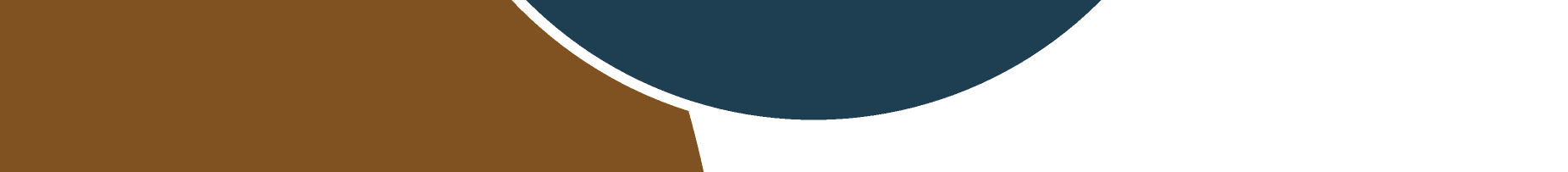 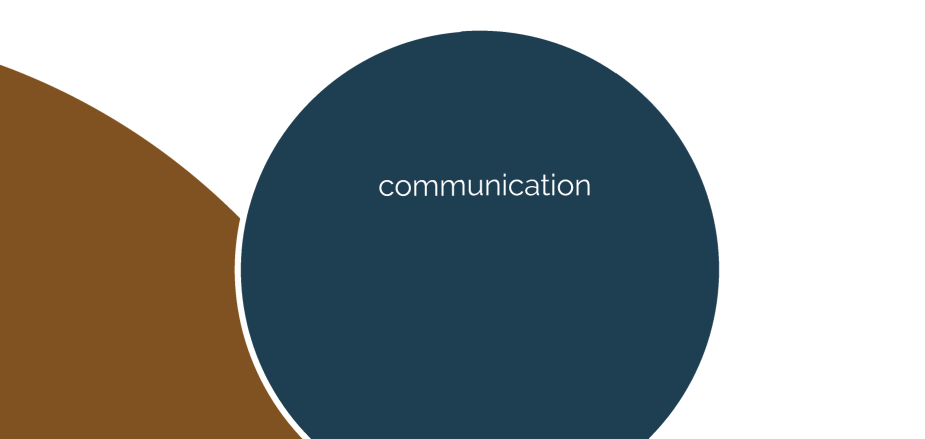 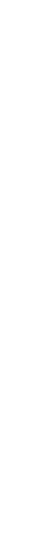 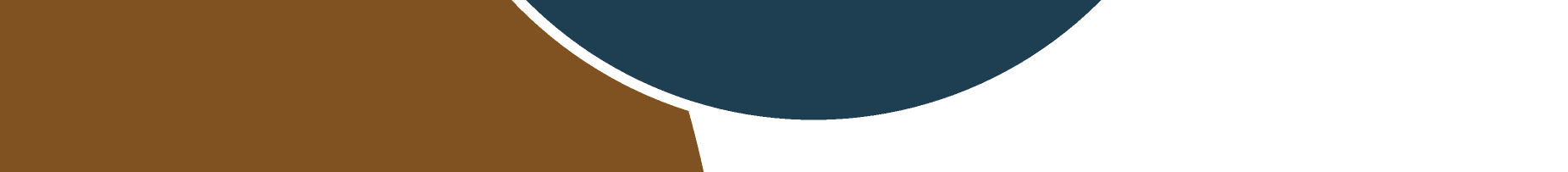 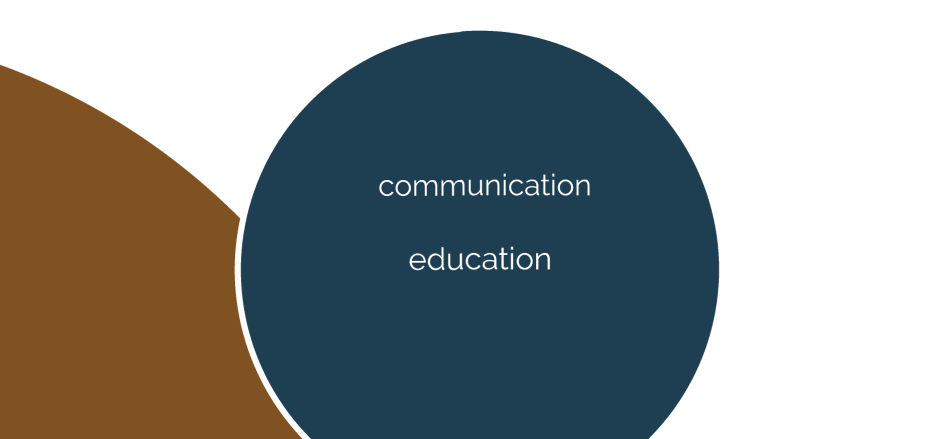 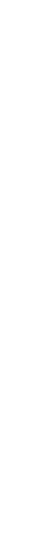 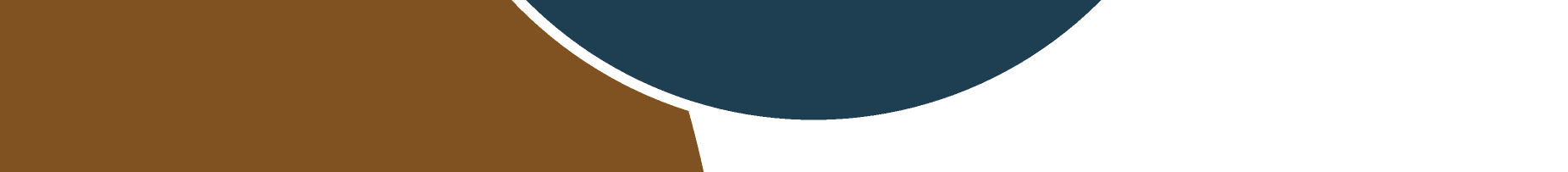 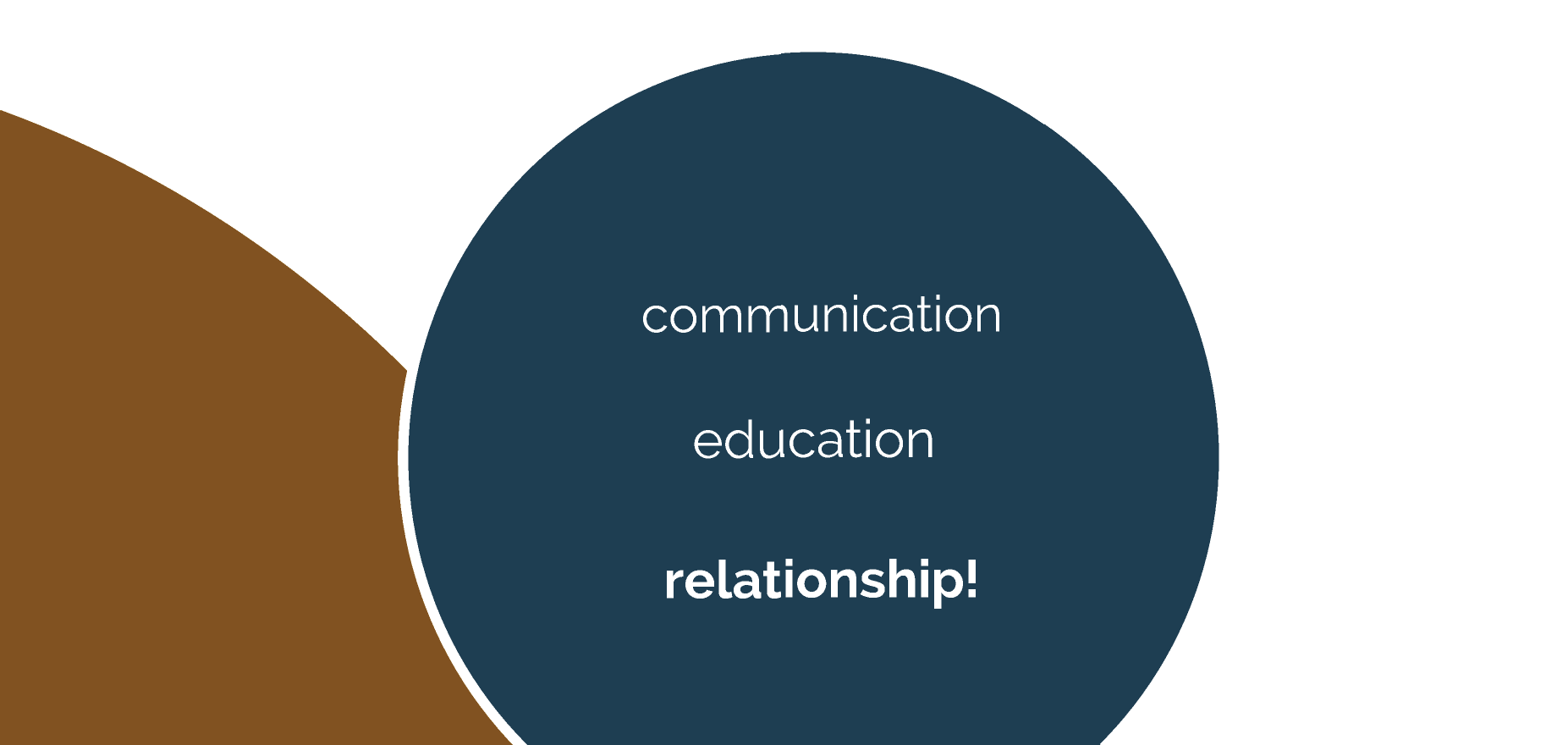 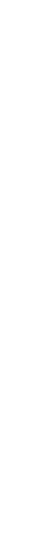 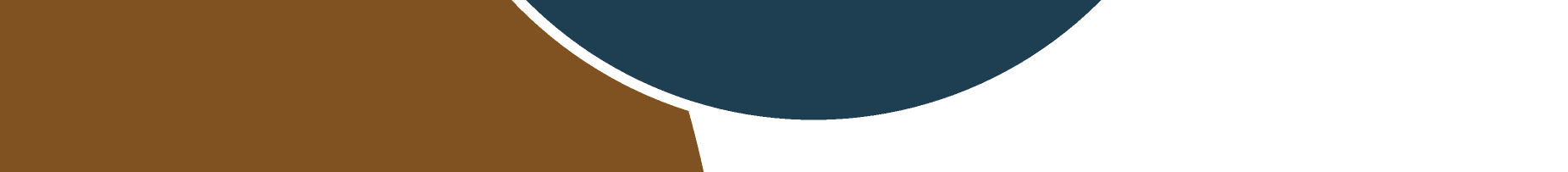 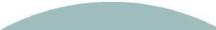 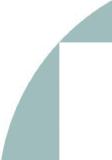 Frequently Asked Questions
Q: Can I use NMTCs in conjunction with other economic development programs?

A: Yes. State or federal economic development grants and loans can be combined with NMTC equity. Tribal funds or inter-Tribal cooperation funding programs can be blended with NMTC financing.

Q: What is the minimum project size for Travois New Markets?
A: $5 million

Q: What is the timeline for accessing this funding?
A: Program timeline vs development timeline...
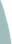 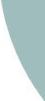 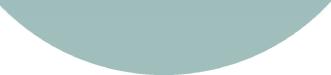 222
Total Projects:
Total Homes:
6376
$1,424,224,538
Total Costs:
Total Investor Equity:
$1,008,612,700
43
$597,722,878
$127,256,538
112
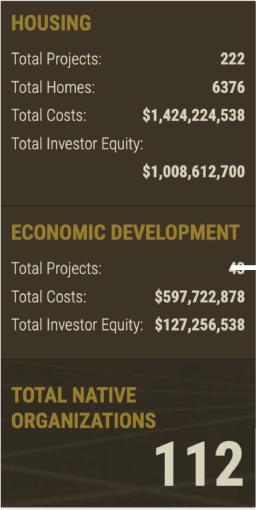 4--- Tribes Leveraging
NMTC with Travois
'
Lac Vieux Desert Health Center
Medical and dental care

$13.5M total cost
$3.5M investor equity

Provides high-quality public serviI ces

Creates jobs and boosts local economy
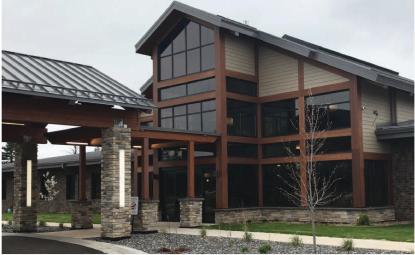 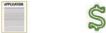 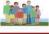 Lac Vieux Desert Health Center
Medical and dental care

$13.5M total cost
$3.5M investor equity

Provides high-quality public serviI ces

Creates jobs and boosts local economy
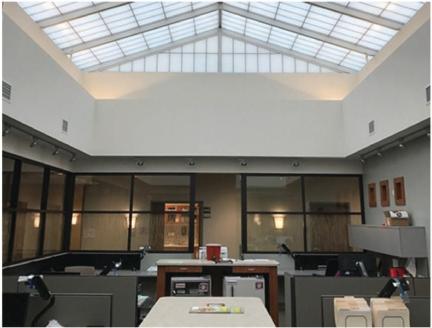 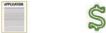 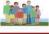 Lac Vieux Desert Health Center
Medical and dental care

$13.5M total cost
$3.5M investor equity

Provides high-quality public serviI ces

Creates jobs and boosts local economy
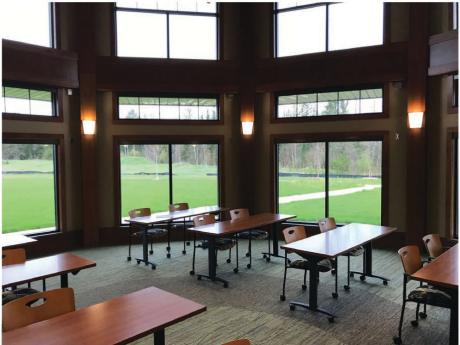 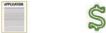 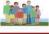 Lac Vieux Desert Health Center
Medical and dental care

$13.5M total cost
$3.5M investor equity

Provides high-quality public serviI ces

Creates jobs and boosts local economy
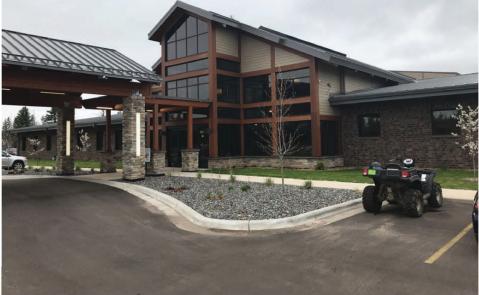 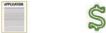 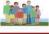 Colville Government Services Center
Lucy F. Covington Government Center

$44M total cost
$6M investor equity

Unification of service providers
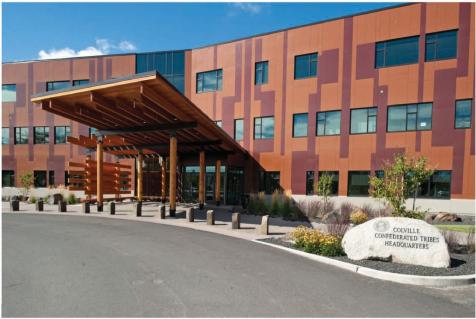 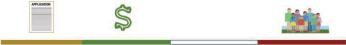 Colville Government Services Center
Lucy F. Covington Government Center

$44M total cost
$6M investor equity

Unification of service providers
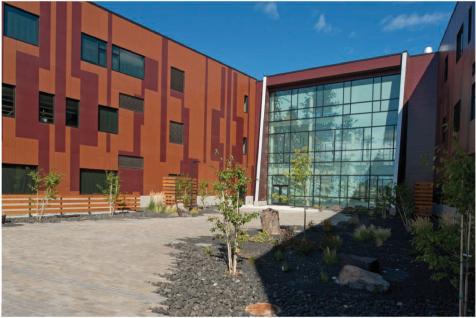 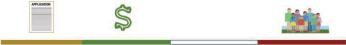 Colville Government Services Center
Lucy F. Covington Government Center

$44M total cost
$6M investor equity

Unification of service providers
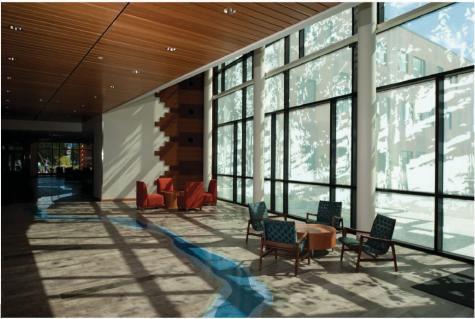 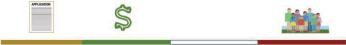 Colville Government Services Center
Lucy F. Covington Government Center

$44M total cost
$6M investor equity

Unification of service providers
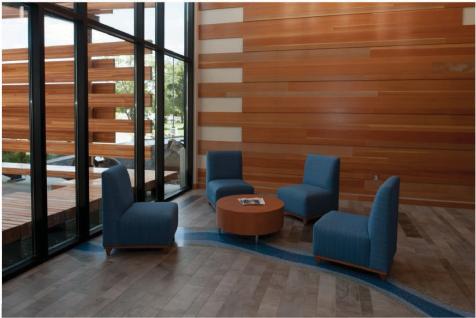 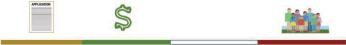 Colville Government Services Center
Lucy F. Covington Government Center
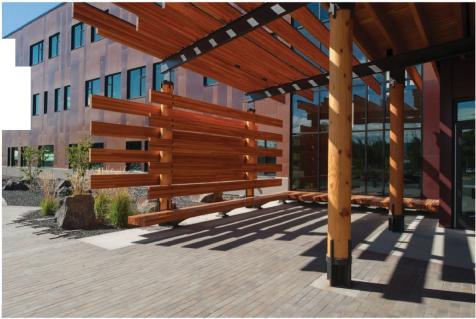 r
[[[
$44M total cost
$6M investor equity
Unification of service providers
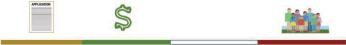 Colville Government Services Center
Lucy F. Covington Government Center

$44M total cost
$6M investor equity

Unification of service providers
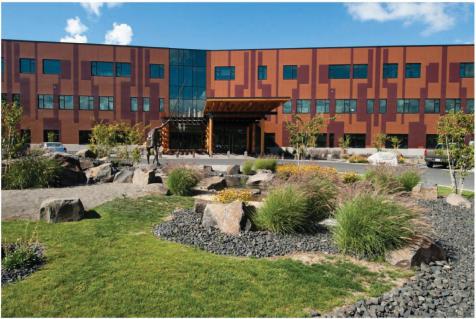 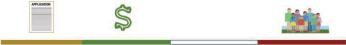 Colville Government Services Center
Lucy F. Covington Government Center

$44M total cost
$6M investor equity

Unification of service providers
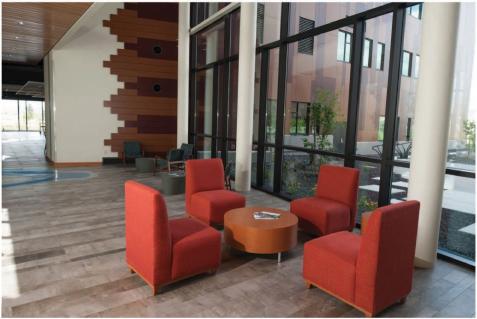 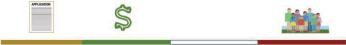 Colville Government Services Center
Lucy F. Covington Government Center

$44M total cost
$6M investor equity

Unification of service providers
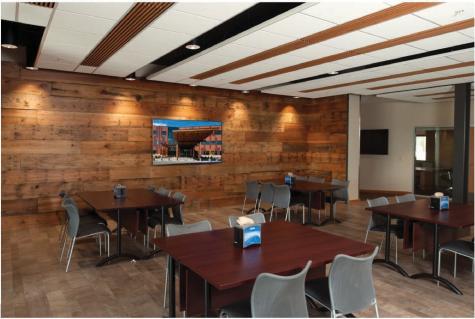 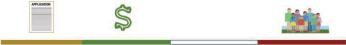 Colville Government Services Center
Lucy F. Covington Government Center

$44M total cost
$6M investor equity

Unification of service providers
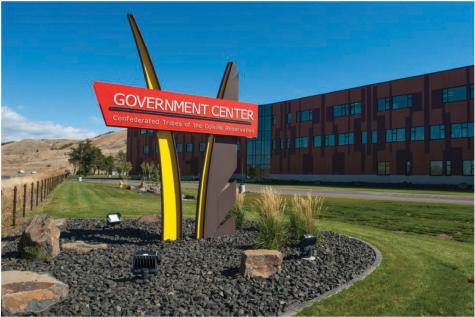 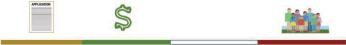 Little Big Horn College Health and Wellness Center
35,000-square-foot Health and Wellness Center

$10.3M total cost
$2.36M investor equity

Heath and wellness education programs and exercise facilities
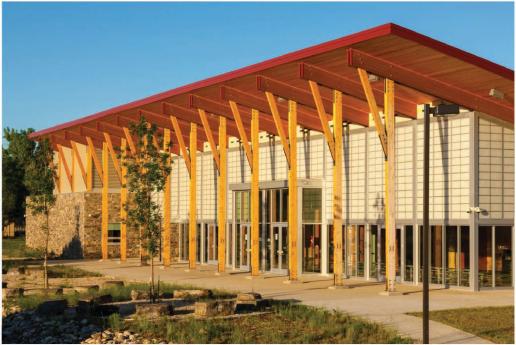 i	s
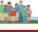 Little Big Horn College Health and Wellness Center
35,000-square-foot Health and Wellness Center

$10.3M total cost
$2.36M investor equity

Heath and wellness education programs and exercise facilities
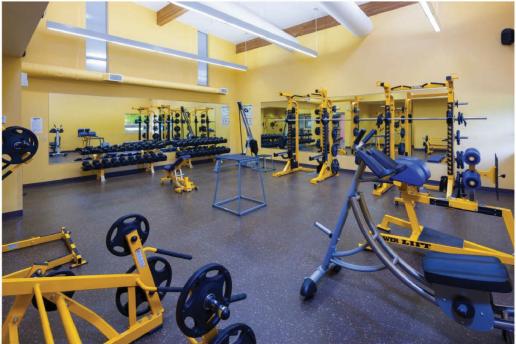 i	s
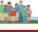 Little Big Horn College Health and Wellness Center
35,000-square-foot Health and Wellness Center

$10.3M total cost
$2.36M investor equity

Heath and wellness education programs and exercise facilities
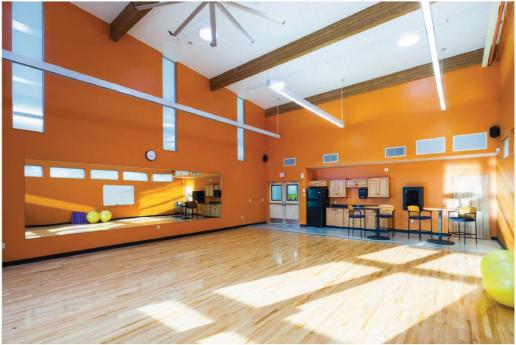 i	s
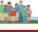 Little Big Horn College Health and Wellness Center
35,000-square-foot Health and Wellness Center

$10.3M total cost
$2.36M investor equity

Heath and wellness education programs and exercise facilities
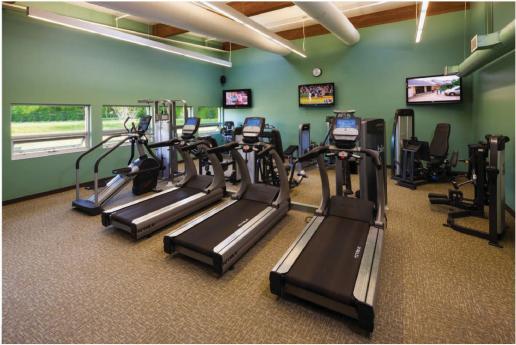 i	s
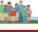 Little Big Horn College Health and Wellness Center
35,000-square-foot Health and Wellness Center

$10.3M total cost
$2.36M investor equity

Heath and wellness education programs and exercise facilities
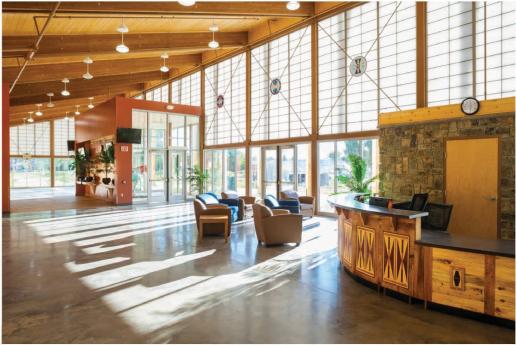 i	s
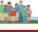 Little Big Horn College Health and Wellness Center
35,000-square-foot Health and Wellness Center

$10.3M total cost
$2.36M investor equity

Heath and wellness education programs and exercise facilities
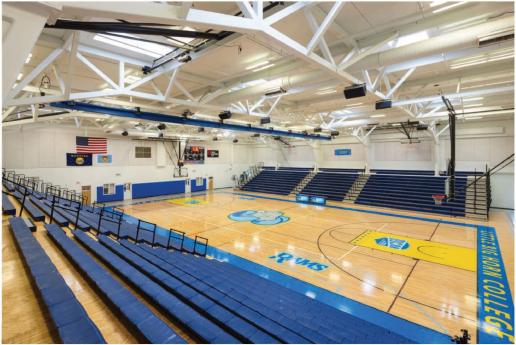 i	s
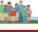 Little Big Horn College Health and Wellness Center
35,000-square-foot Health and Wellness Center

$10.3M total cost
$2.36M investor equity

Heath and wellness education programs and exercise facilities
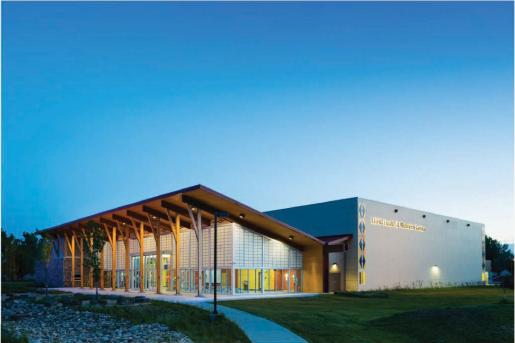 i	s
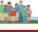 Bois Forte Community and Government Services Center
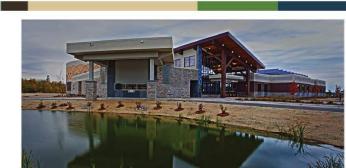 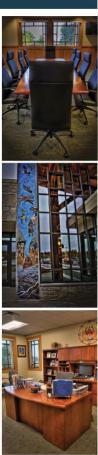 48,852-square-foot Community and Government Services Facility

$12.SM total cost
$3.75M investor equity

Credit union. home health care, emergency services. governmental services and meeting space

Energy efficient
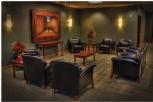 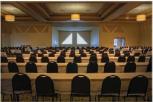 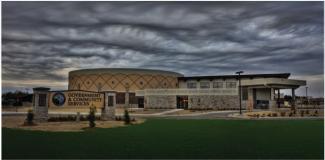 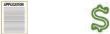 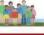 Educare Winnebago
Early childhood education program

$11.4M total cost
$3.55M investor equity through New Markets Tax Credit program

Created 59 full time jobs and 73 constructio,n jobs

Estimated to serve 191 students and families
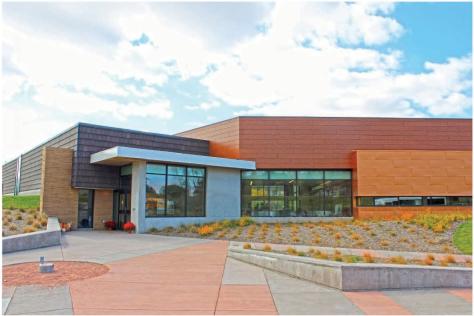 I	s
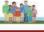 Educare Winnebago
Early childhood education program
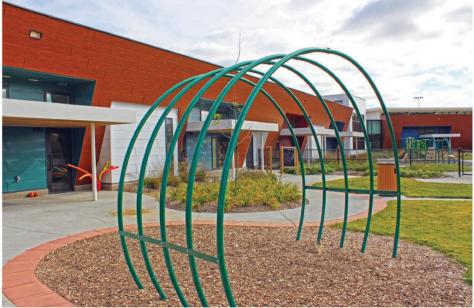 $11.4M total cost
$3.55M investor equity through New Markets Tax Credit program

Created 59 full time jobs and 73 constructio,n jobs

Estimated to serve 191 students and families
I	s
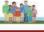 Educare Winnebago
Early childhood education program

$11.4M total cost
$3.55M investor equity through New Markets Tax Credit program

Created 59 full time jobs and 73 constructio,n jobs

Estimated to serve 191 students and families
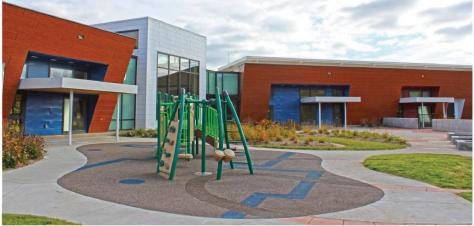 I	s
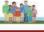 Educare Winnebago
Early childhood education program

$11.4M total cost
$3.55M investor equity through New Markets Tax Credit program

Created 59 full time jobs and 73 constructio,n jobs

Estimated to serve 191 students and families
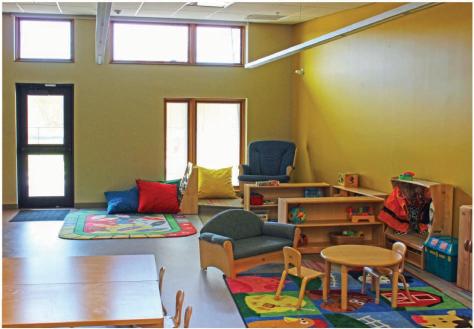 I	s
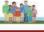 Educare Winnebago
Early childhood education program

$11.4M total cost
$3.55M investor equity through New Markets Tax Credit program

Created 59 full time jobs and 73 constructio,n jobs

Estimated to serve 191 students and families
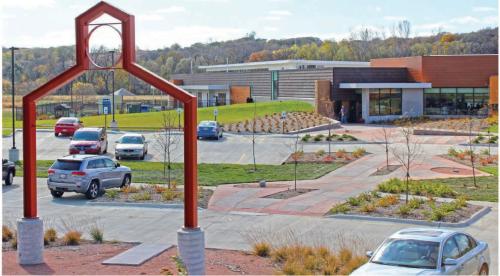 I	s
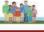 Educare Winnebago
Early childhood education program

$11.4M total cost
$3.55M investor equity through New Markets Tax Credit program

Created 59 full time jobs and 73 constructio,n jobs

Estimated to serve 191 students and families
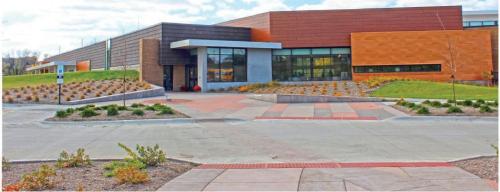 I	s
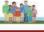 Yukon-Koyukuk	Elder Assisted Living Facility
Assisted living and health care serviI ces

$7.8M total cost
$2.12M investor equity

Solar panels and biomass furnace
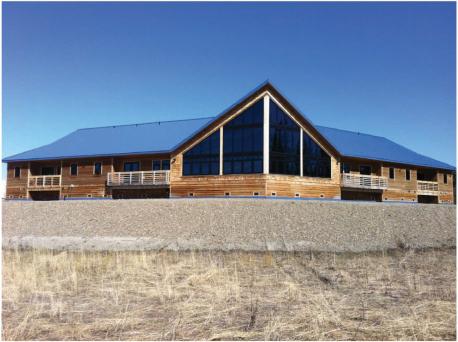 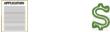 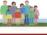 Yukon-Koyukuk	Elder Assisted Living Facility
Assisted living and health care serviI ces

$7.8M total cost
$2.12M investor equity

Solar panels and biomass furnace
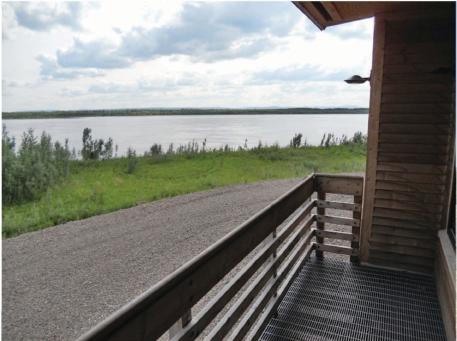 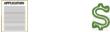 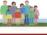 Yukon-Koyukuk	Elder Assisted Living Facility
Assisted living and health care serviI ces

$7.8M total cost
$2.12M investor equity

Solar panels and biomass furnace
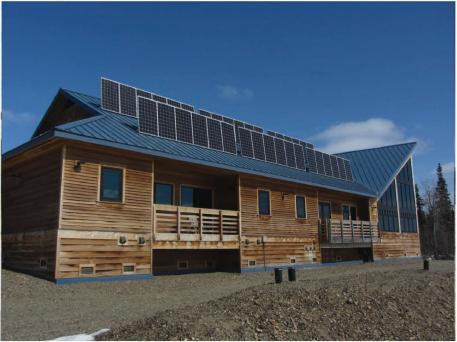 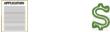 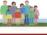 Yukon-Koyukuk	Elder Assisted Living Facility
Assisted living and health care serviI ces

$7.8M total cost
$2.12M investor equity

Solar panels and biomass furnace
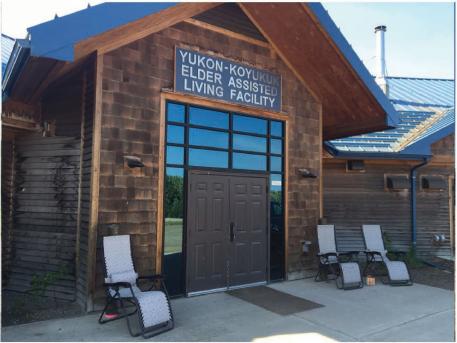 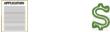 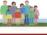 Coeur d'Alene Tribe and Marimn Health Youth Center
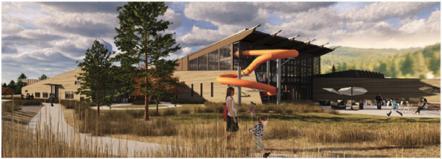 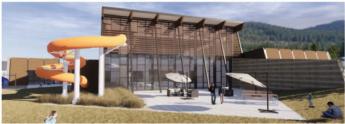 SUN 0EO, / NATATORIUM
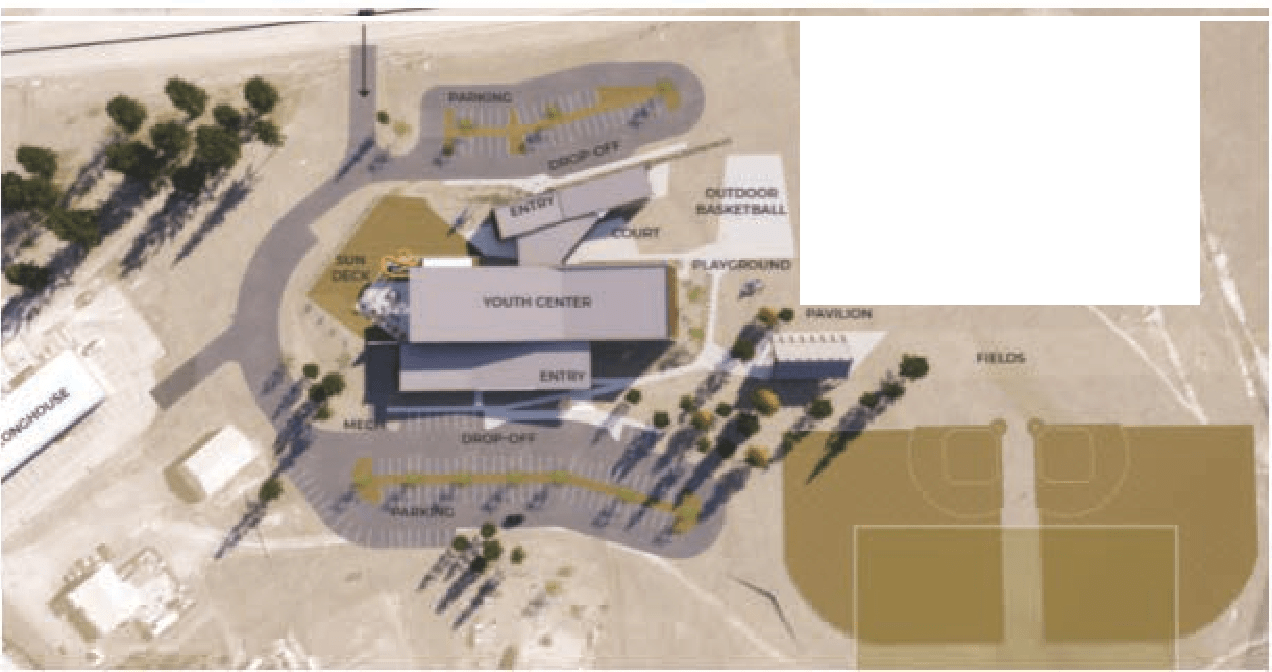 AT A GLANCE


Native Organization: Marimn Health
Date Closed with Investor: 2019
Date Completed:
Development Type: Community Center
Project Status: Under Construction
Total Investor Equity: $6,400,000
Total Project Cost: $20,000,000
s
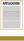 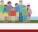 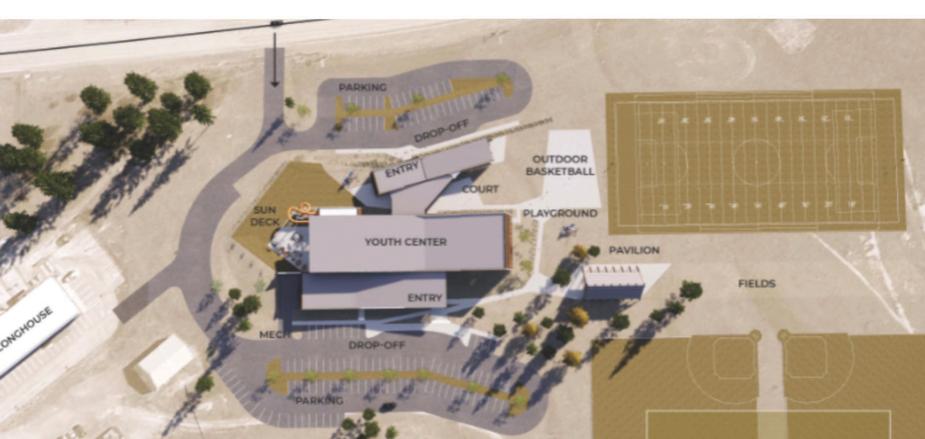 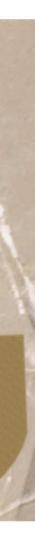 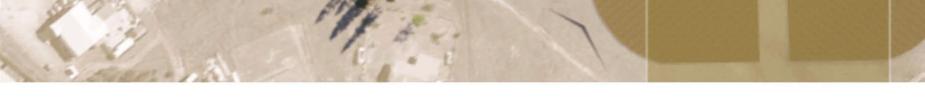 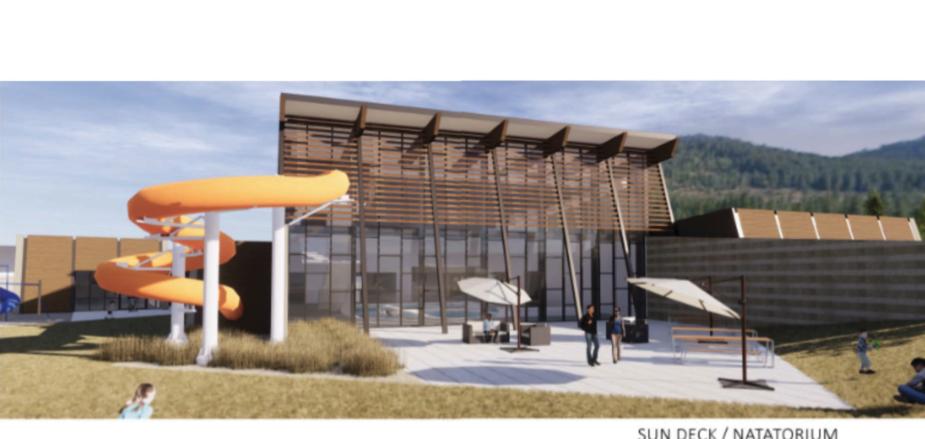 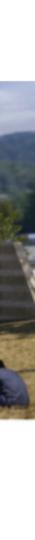 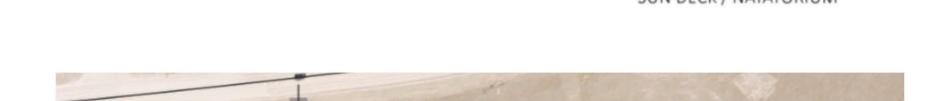 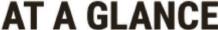 at·ve O ganizat·on. Mar m	Hea
Da	e Cosed	•	h Investor	2019
Da e Comple	ed:
eve o	m	nt	y	e. Community Ce	e
oject S atus. Unde
Tota	Inves o	E	u· ·	.	$6,400,000
To a	Pro·ect Cost. $2	,000,000
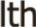 Cons rue 10
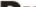 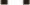 Coeur d'Alene Tribe and Marimn Health Youth Center
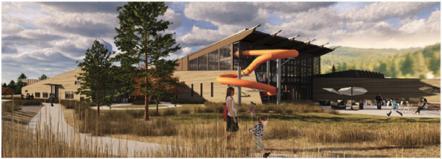 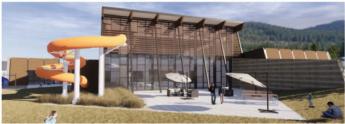 SUN 0EO, / NATATORIUM
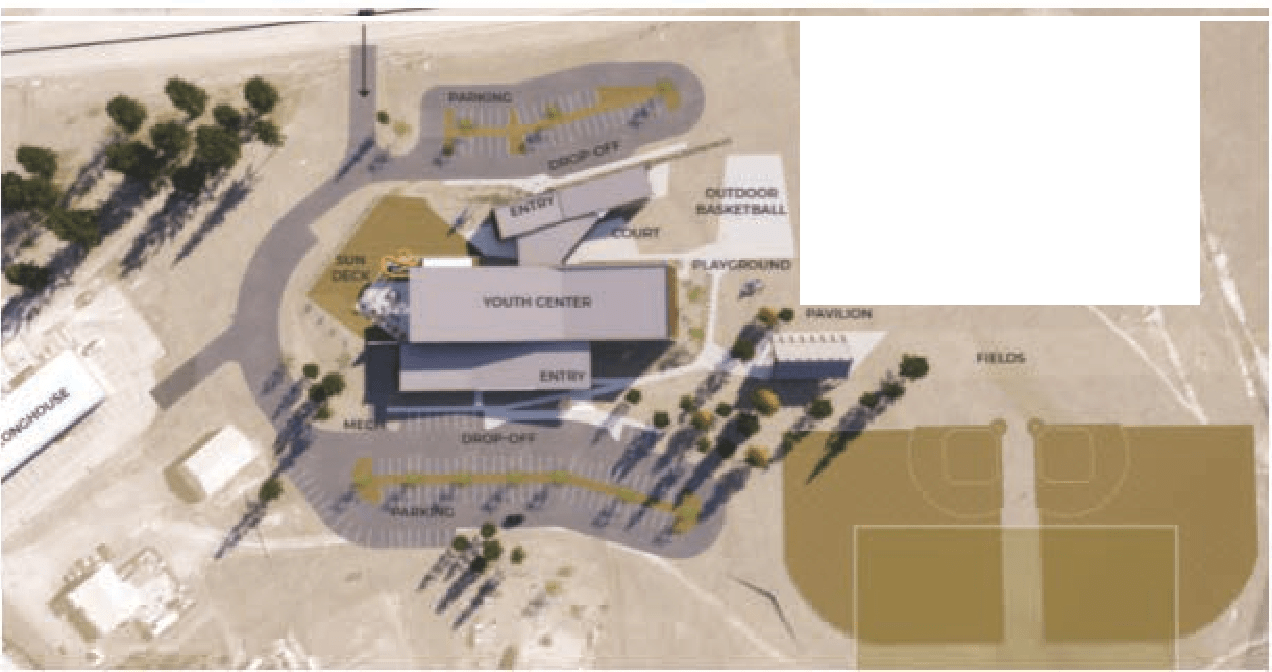 AT A GLANCE


Native Organization: Marimn Health
Date Closed with Investor: 2019
Date Completed:
Development Type: Community Center
Project Status: Under Construction
Total Investor Equity: $6,400,000
Total Project Cost: $20,000,000
s
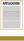 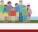 San Poil Treatment Facility (Colville)
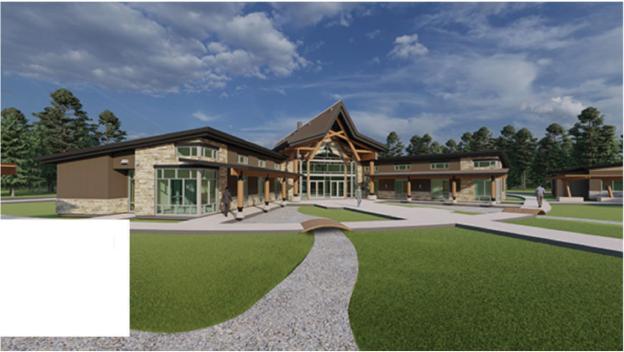 Native Organization: Confederated Tribes of the Colville Reservation
Date Closed with Investor: 2019
Date Completed:
Development Type: Health Care
Project Status: Under Construction
Total Investor Equity: $5,300,000
Total Project Cost: $19,700,000
s
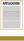 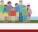 San Poil Treatment Facility (Colville)
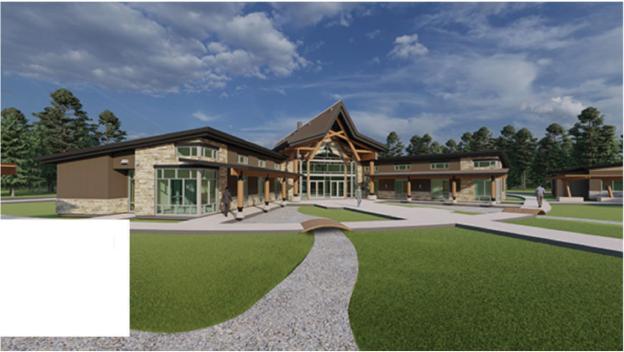 Native Organization: Confederated Tribes of the Colville Reservation
Date Closed with Investor: 2019
Date Completed:
Development Type: Health Care
Project Status: Under Construction
Total Investor Equity: $5,300,000
Total Project Cost: $19,700,000
s
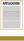 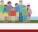 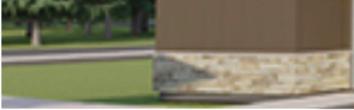 Native Organization: Confederated Tribes of the Colville Reservation
Date Closed with Investor: 2019
Date C.ompleted:
Develop.ment Type: Health Care
Project Status: Under Construction
Total Investor Equity. $5,300,000
Total Project Cost: $19,700,000
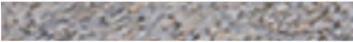 San Poil Treatment Facility (Colville)
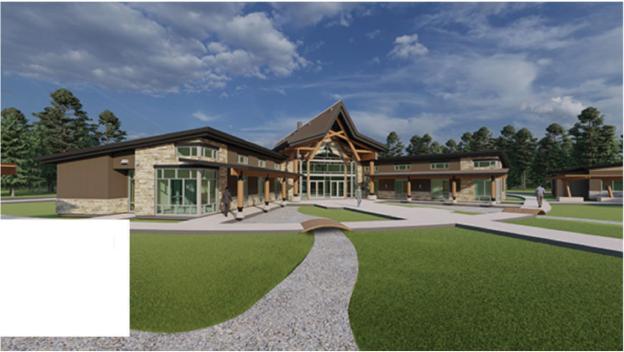 Native Organization: Confederated Tribes of the Colville Reservation
Date Closed with Investor: 2019
Date Completed:
Development Type: Health Care
Project Status: Under Construction
Total Investor Equity: $5,300,000
Total Project Cost: $19,700,000
s
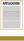 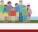 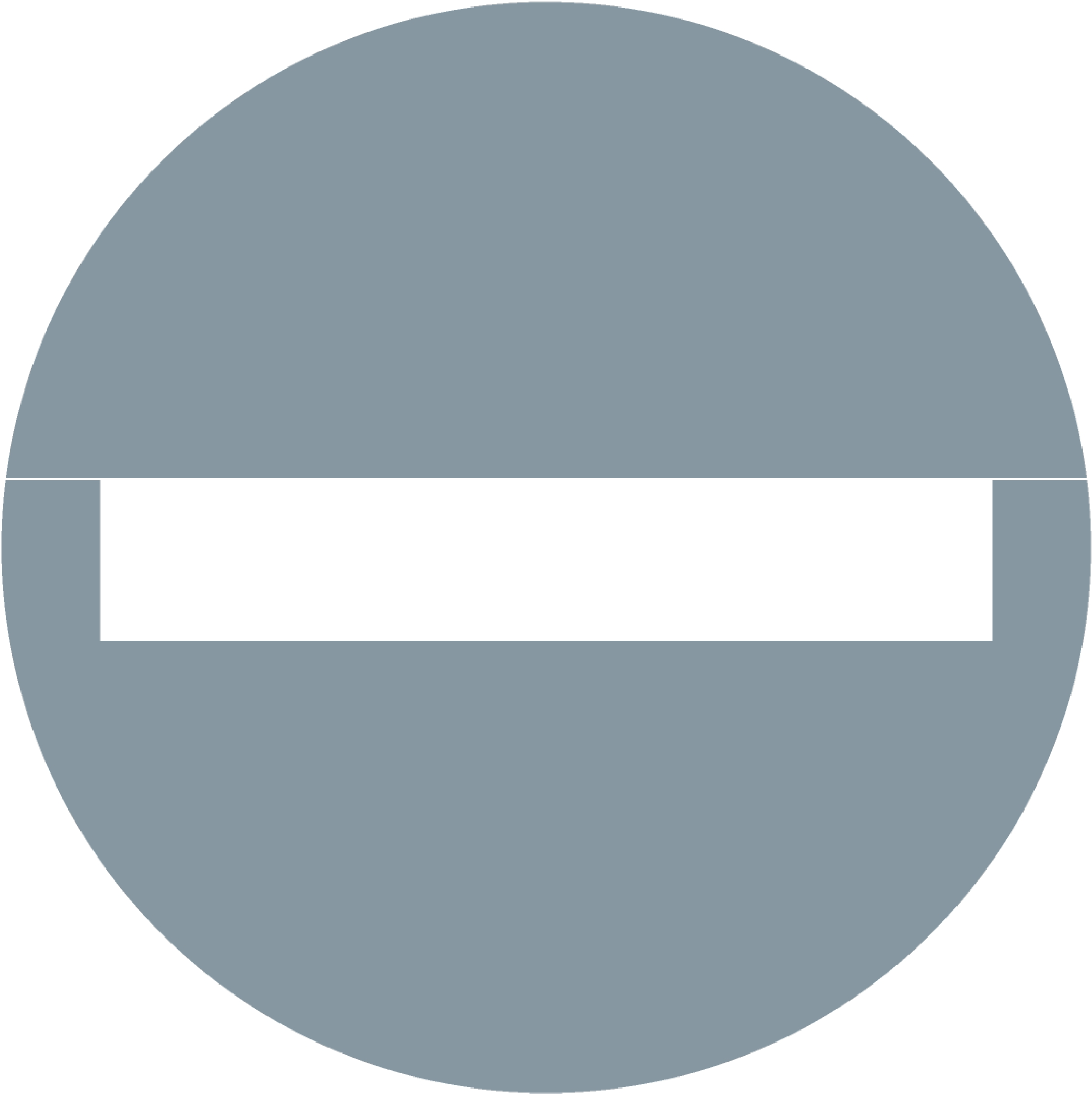 Timeline/next steps
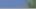 New Markets Tax Credits for Homeownership
(another funding tool in the toolbox)
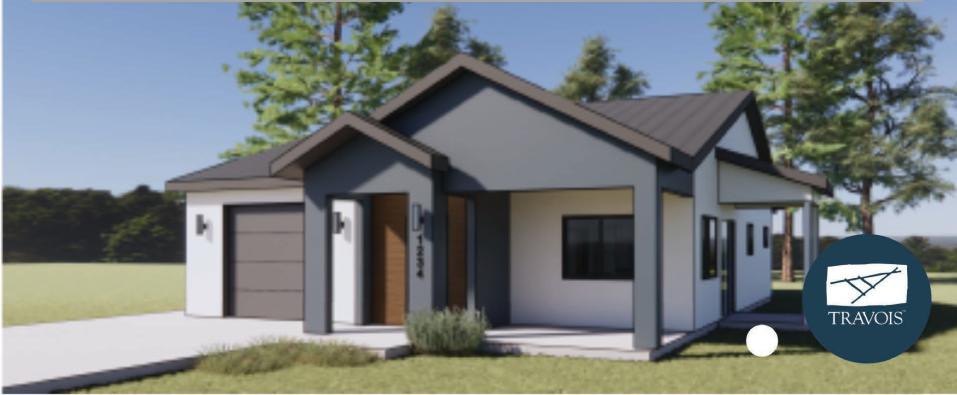 Adam Rose
c)	816-506-4459
arose@travois.com
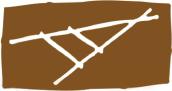 TRAVOIS™
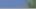 New Markets Tax Credits for Homeownership
(another funding tool in the toolbox)
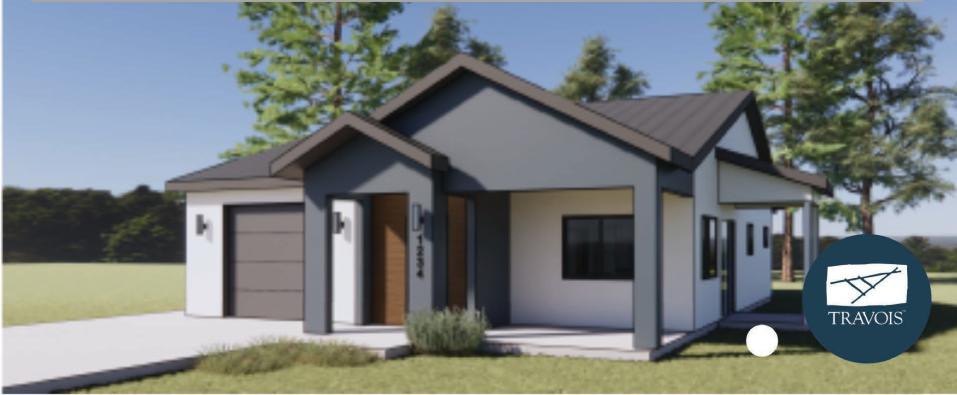